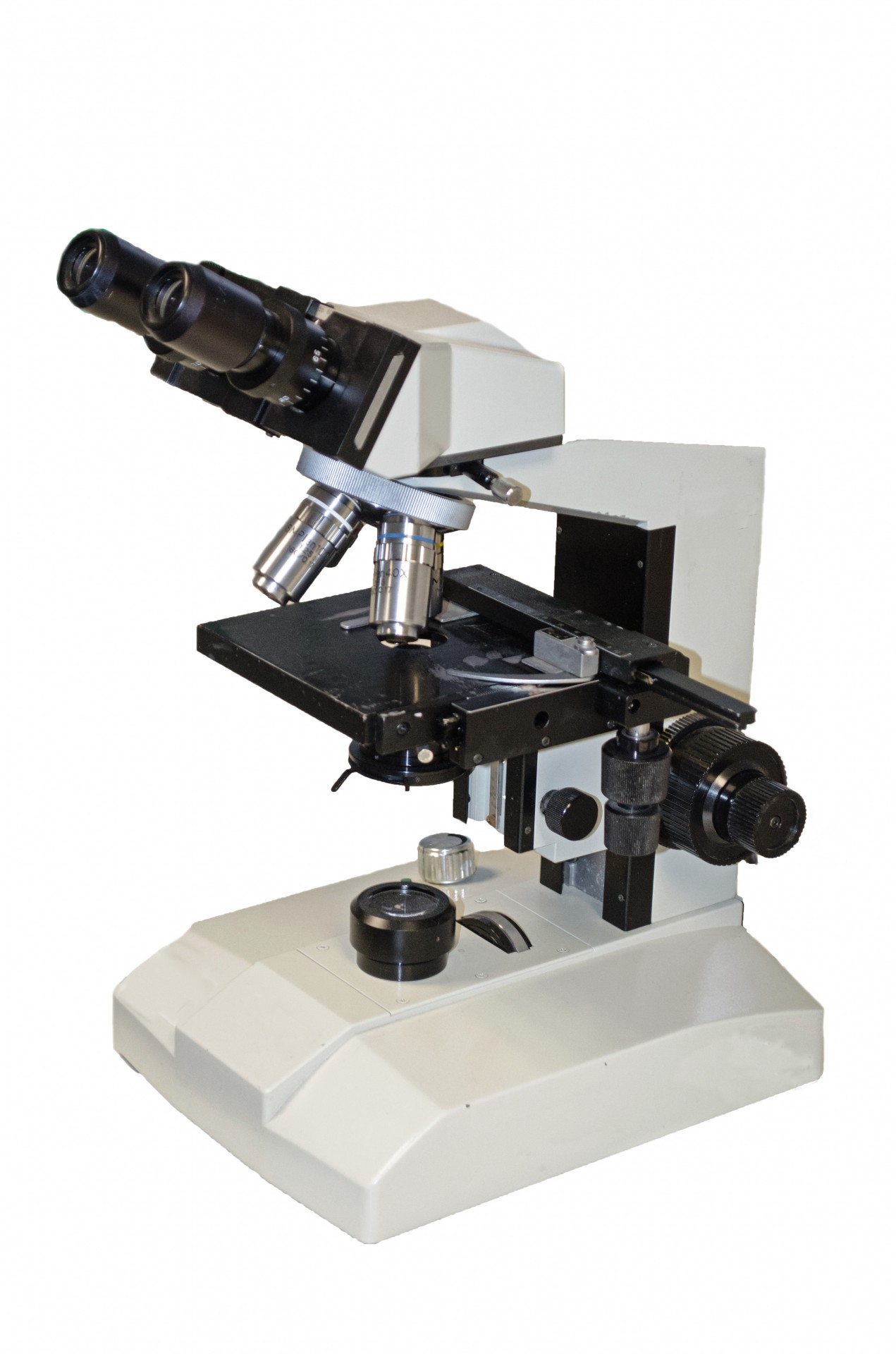 MICROSCOPIA OTTICA IN BIOLOGIA CELLULARE [675SM]
MICROSCOPY IN CELL BIOLOGY –
aa 2022/2023, 2nd semester
Aula 5A, edificio H2bis 15-18
Agnes Thalhammer
agnes.thalhammer@units.it
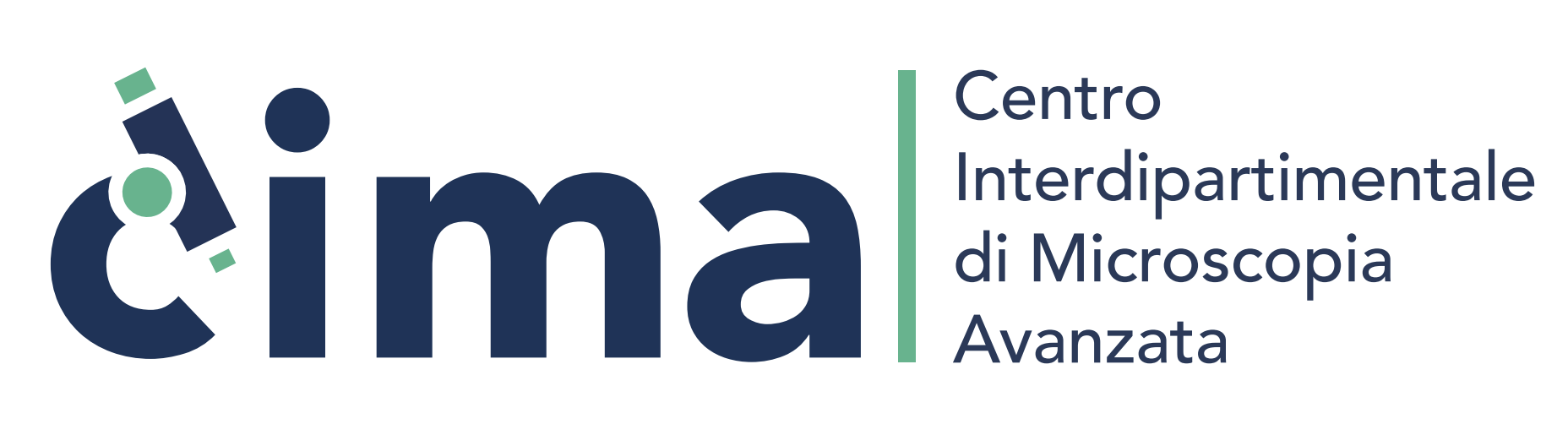 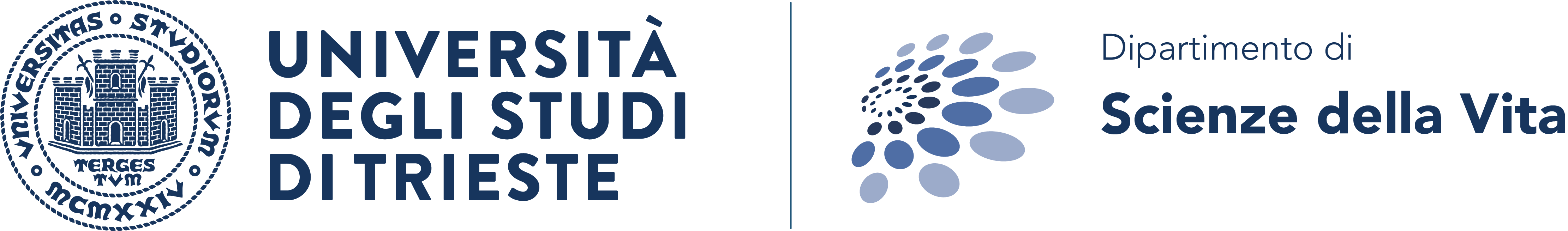 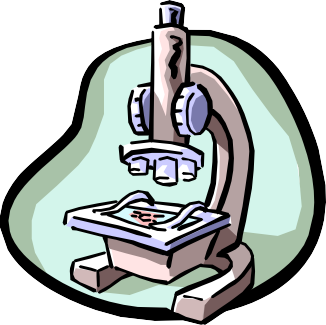 Which contrasting technique?
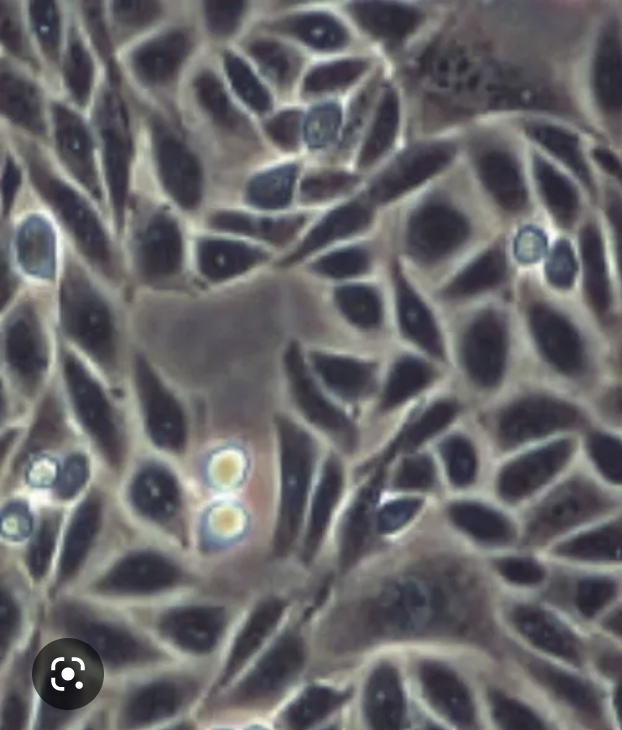 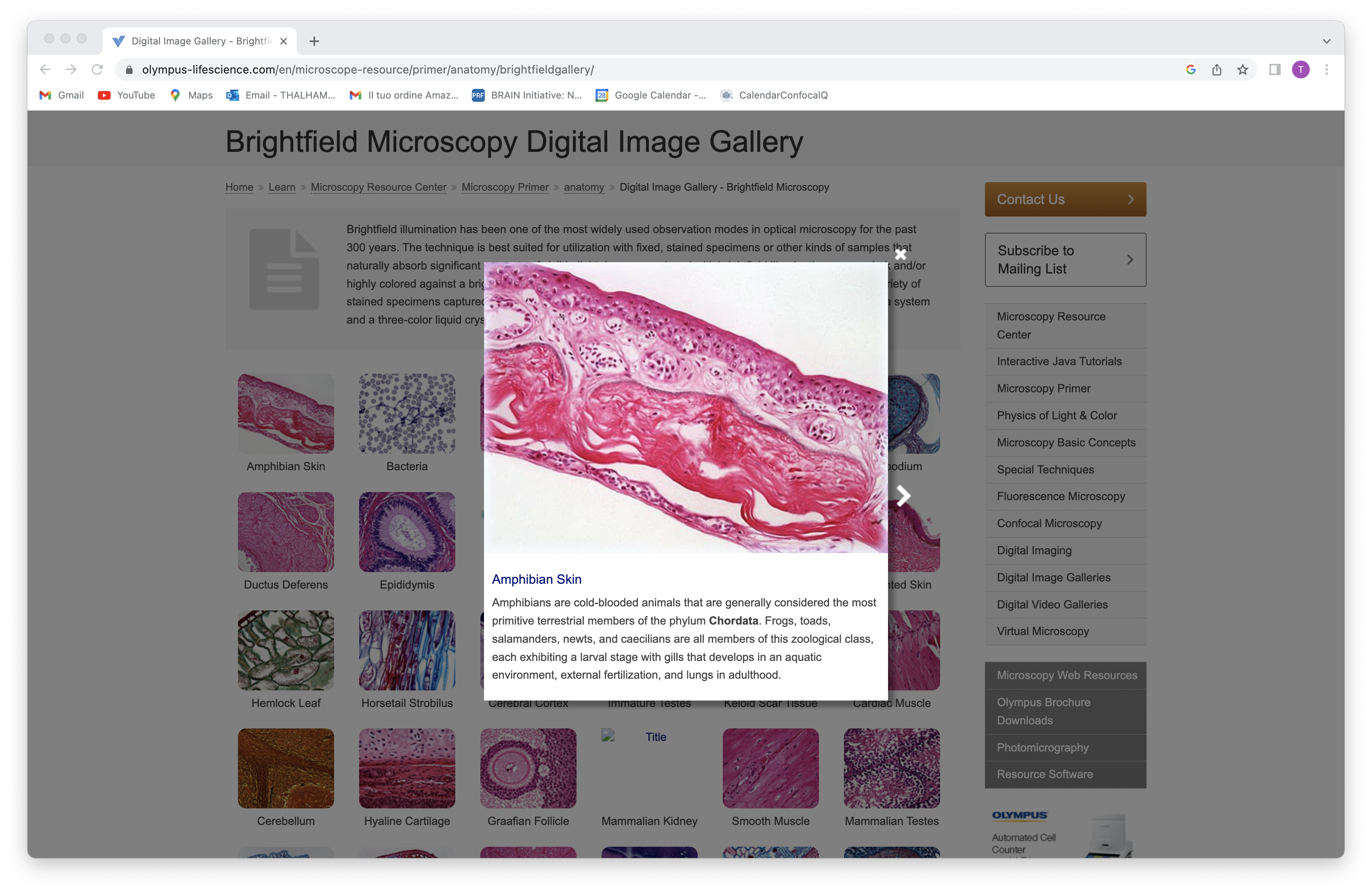 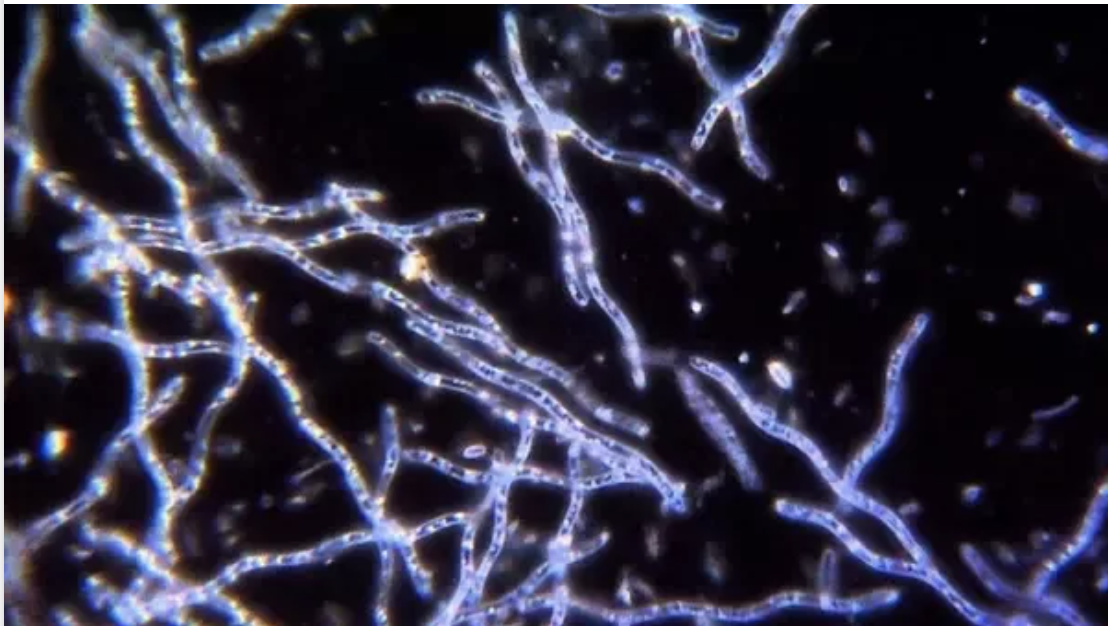 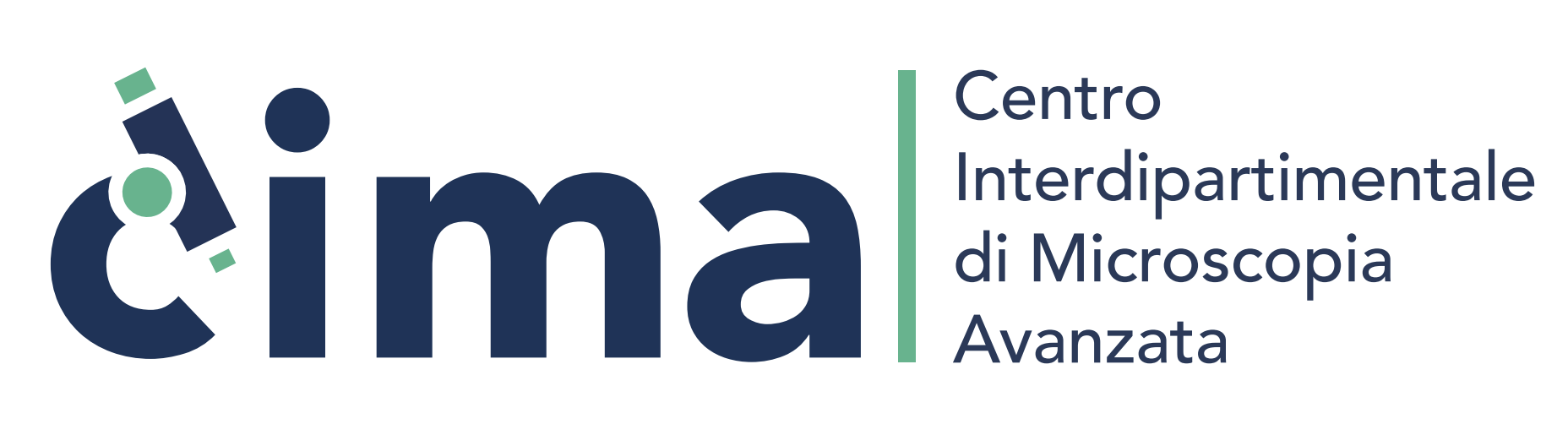 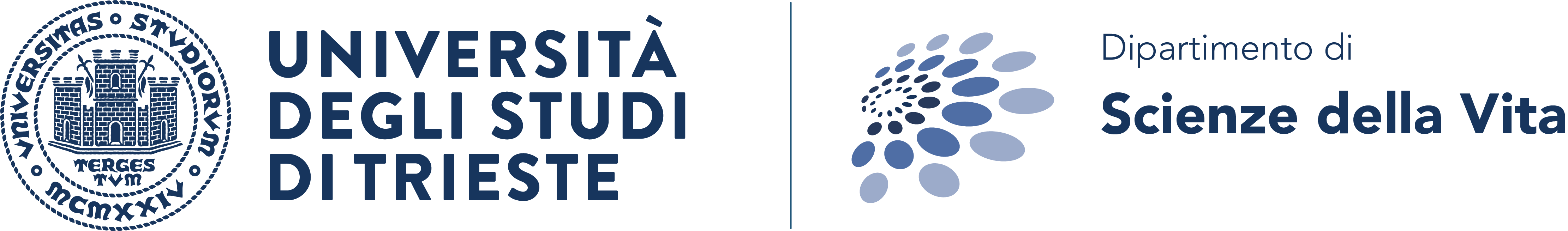 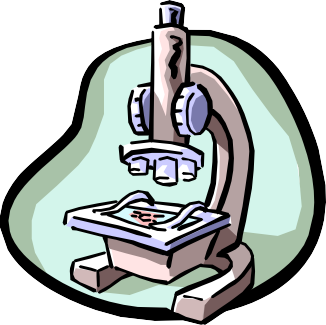 Which contrasting technique?
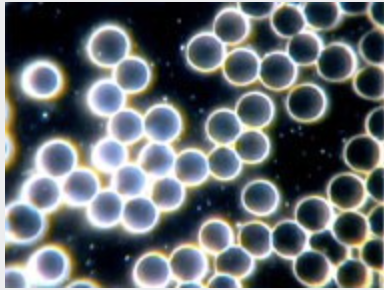 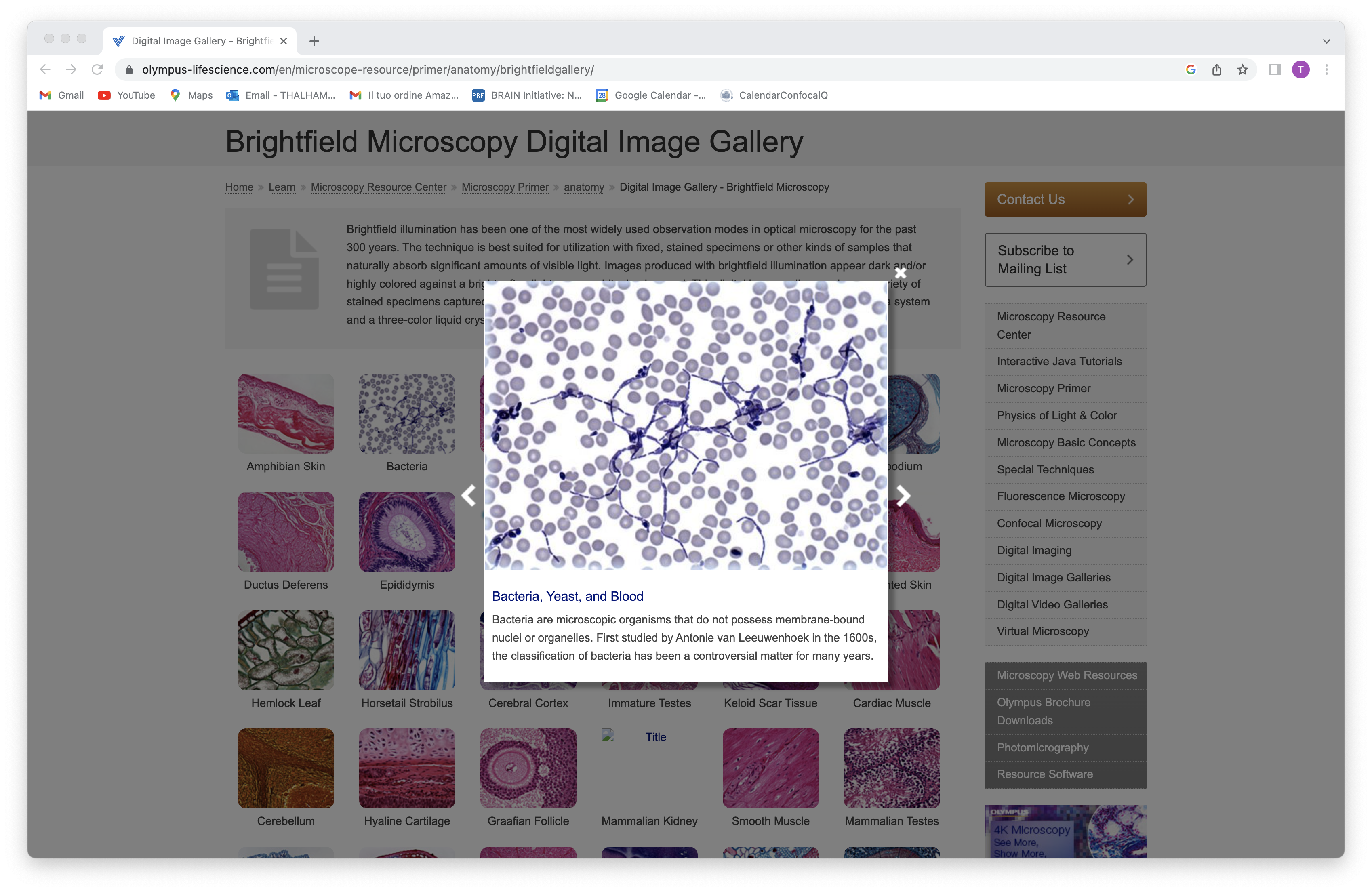 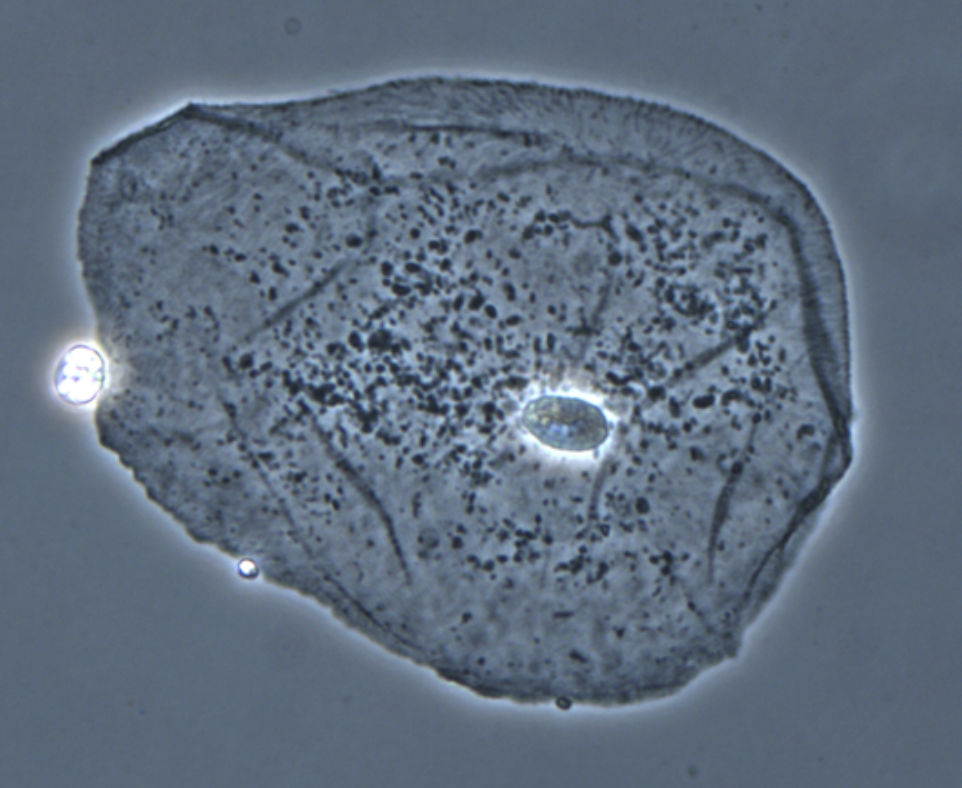 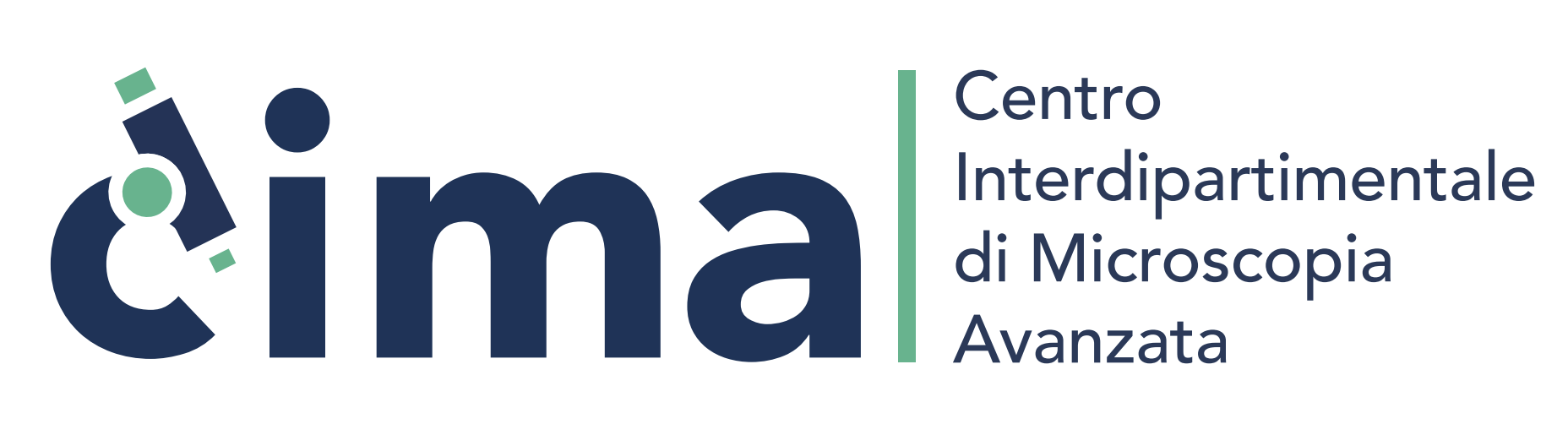 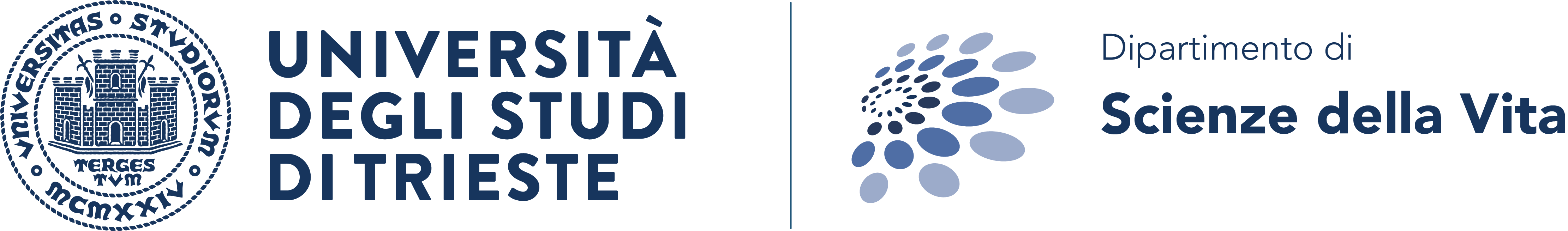 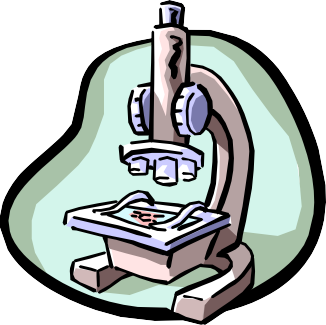 Which contrasting technique?
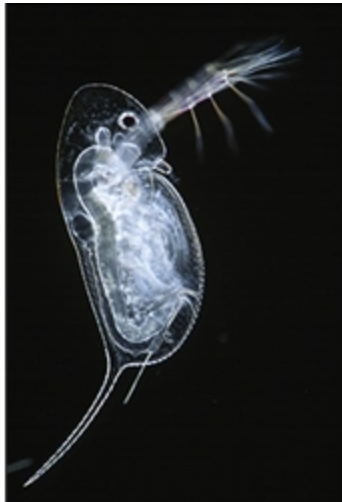 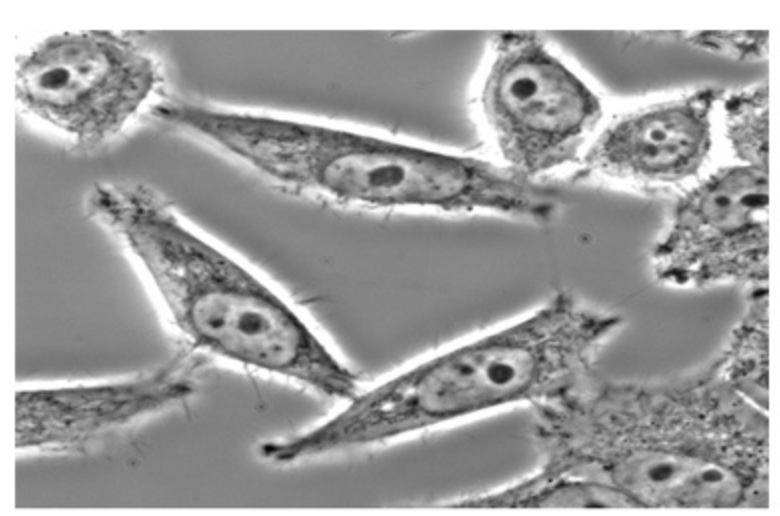 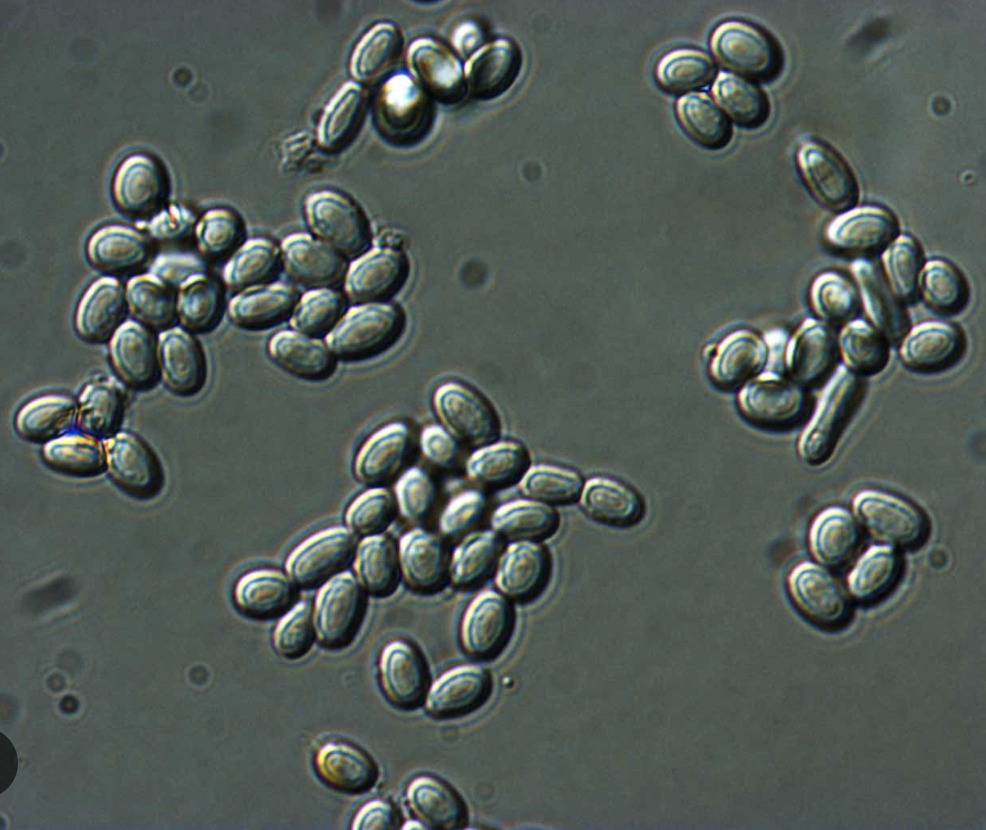 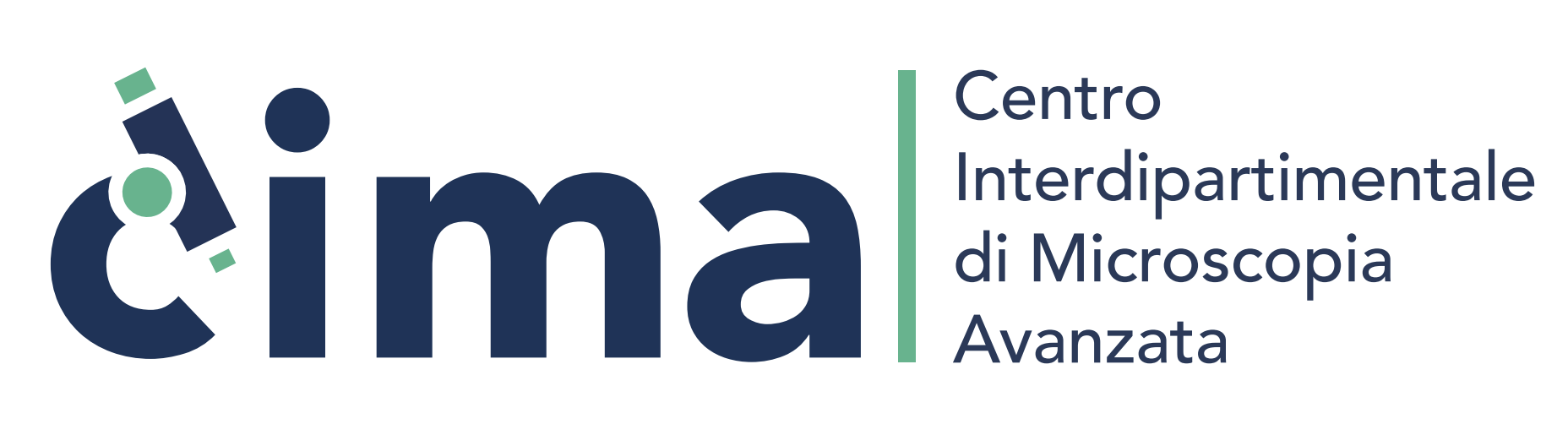 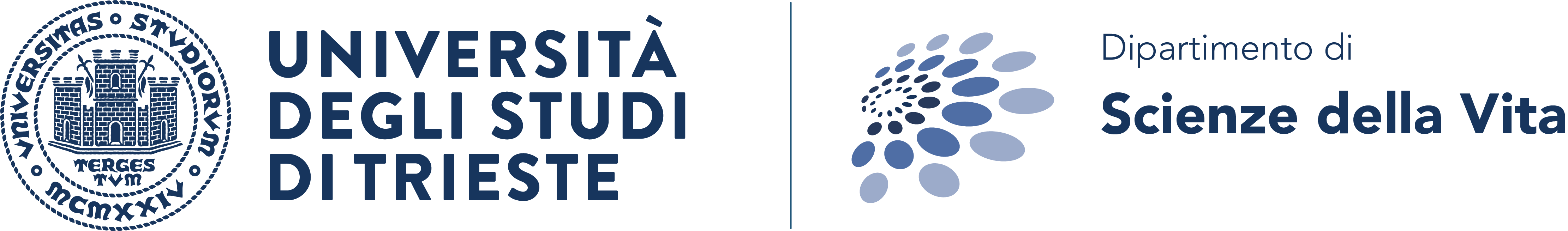 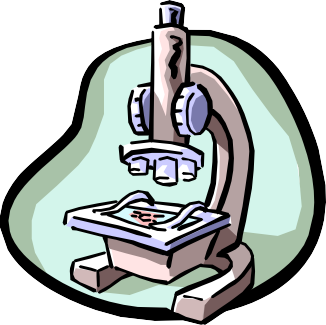 Which contrasting technique?
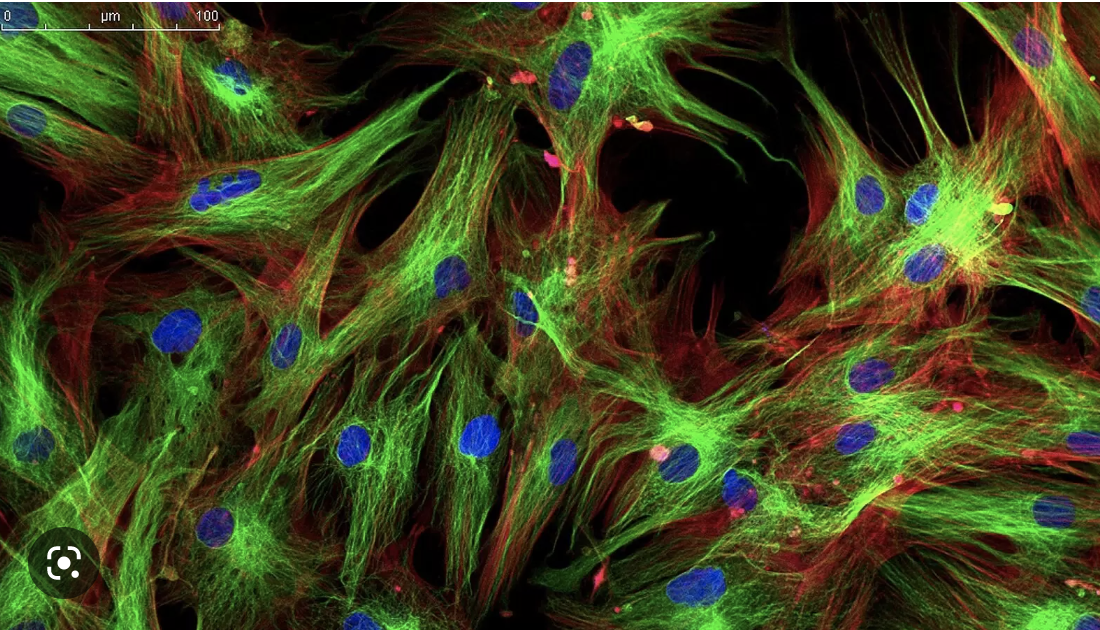 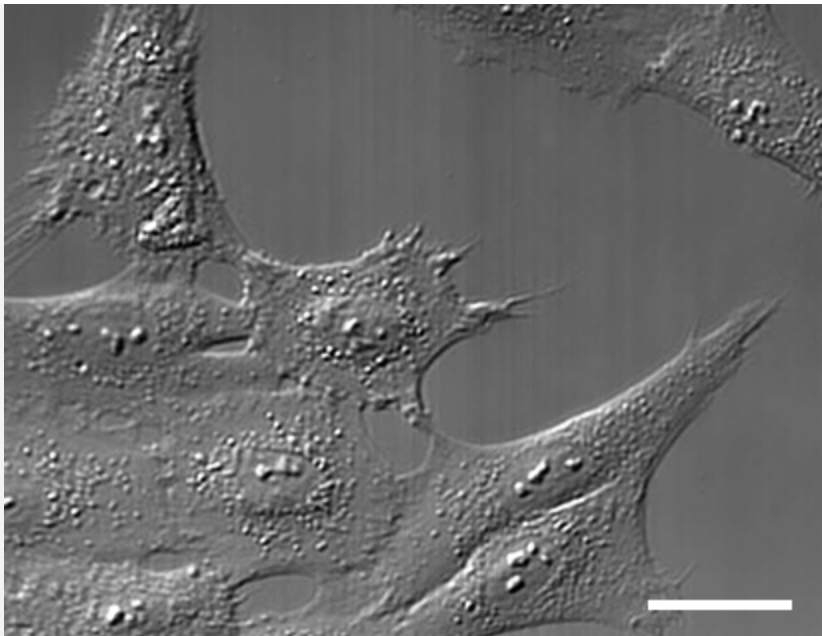 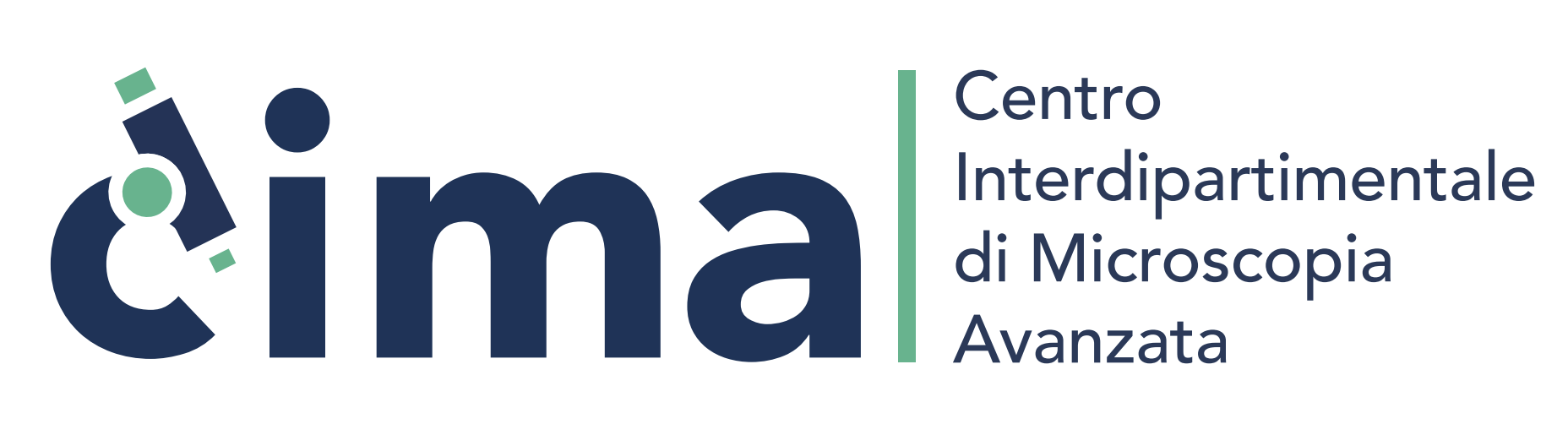 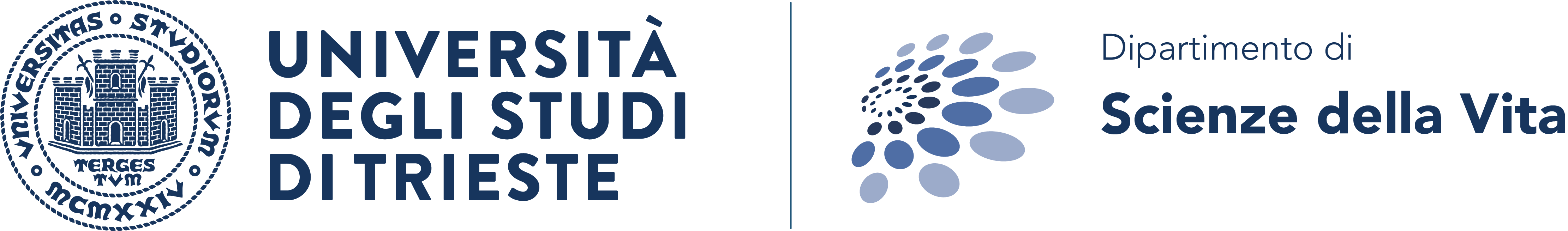 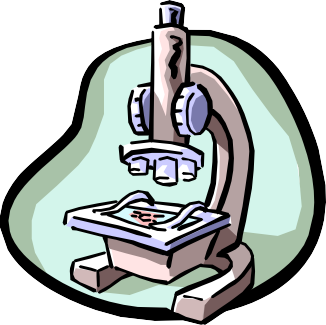 Which contrasting technique?
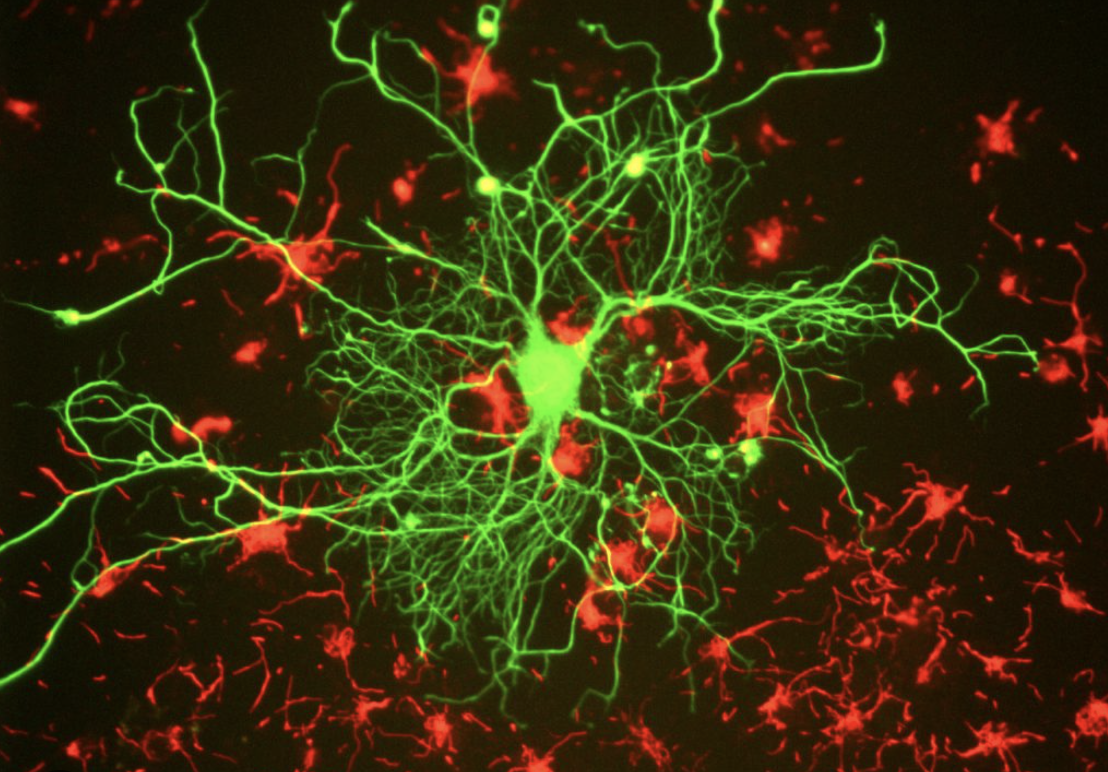 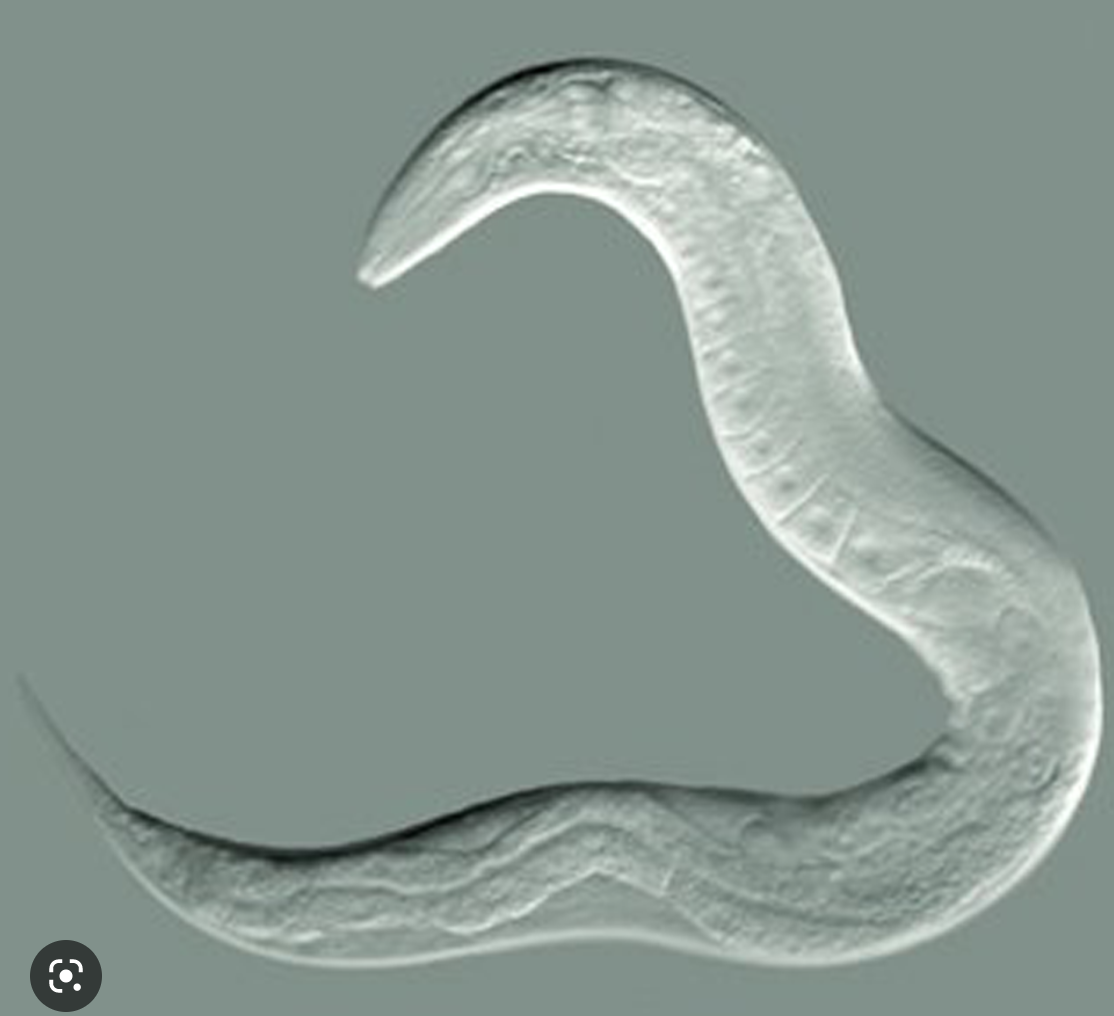 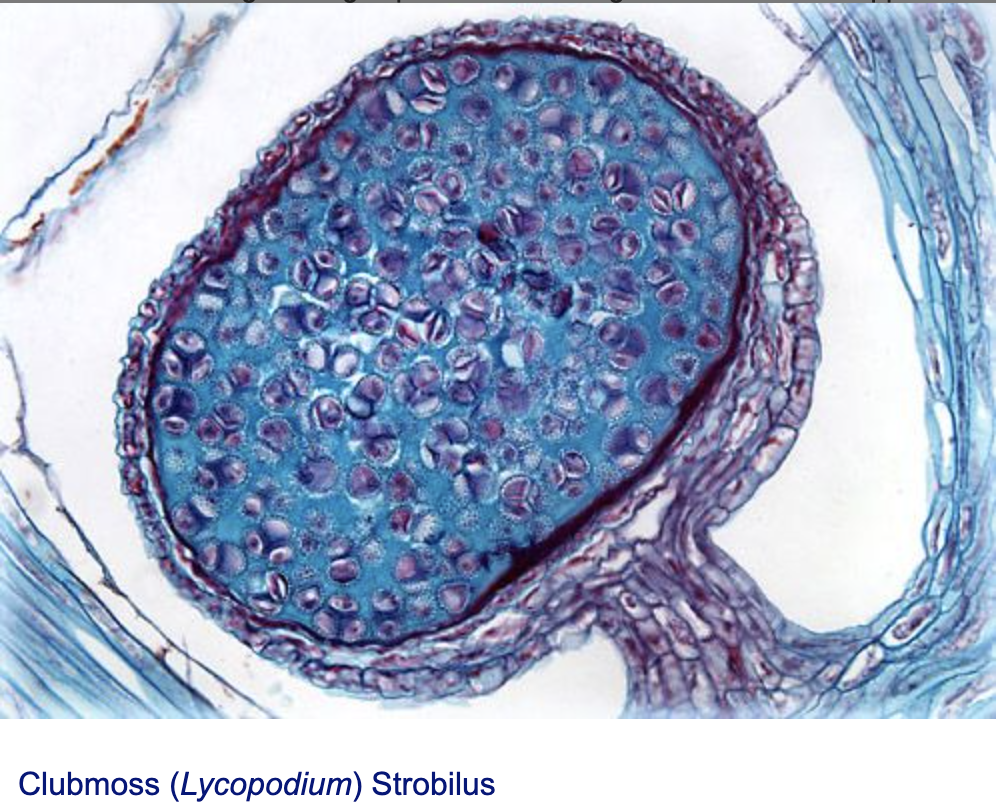 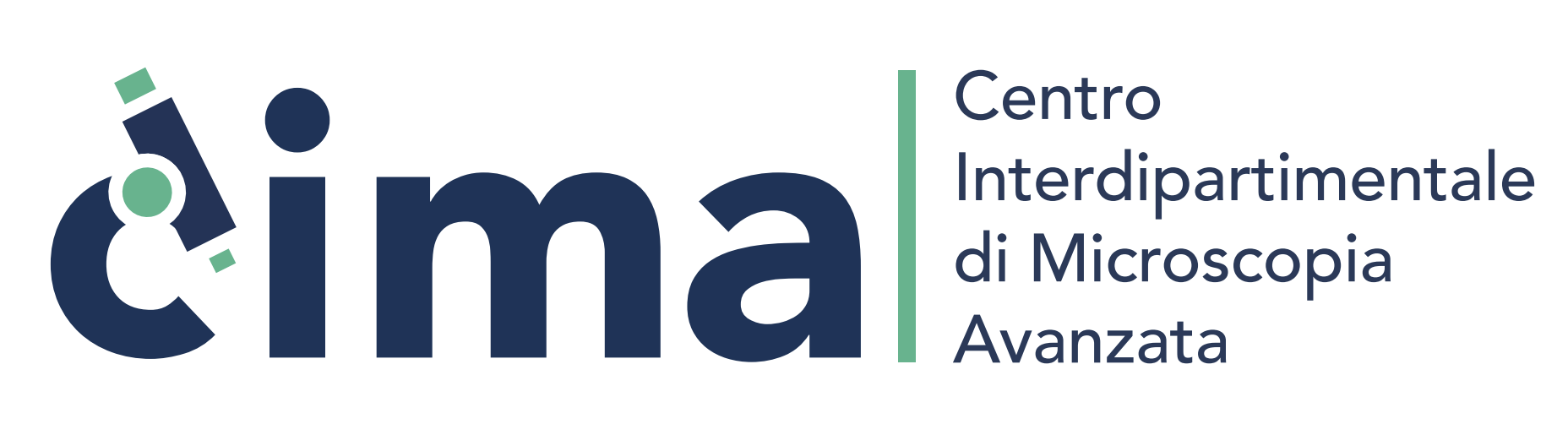 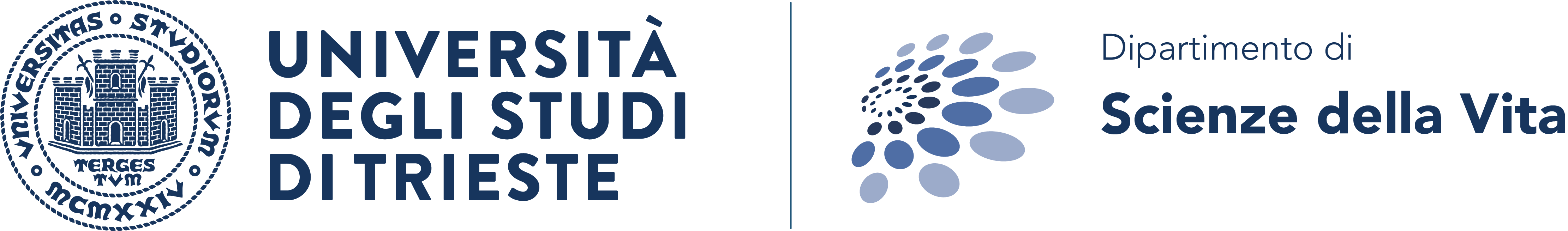 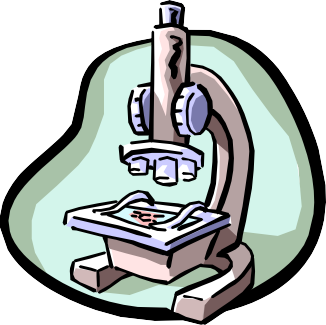 FLUORESCENCE PRINCIPLE
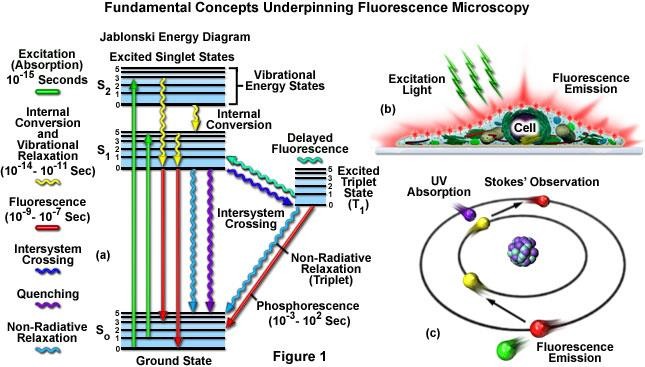 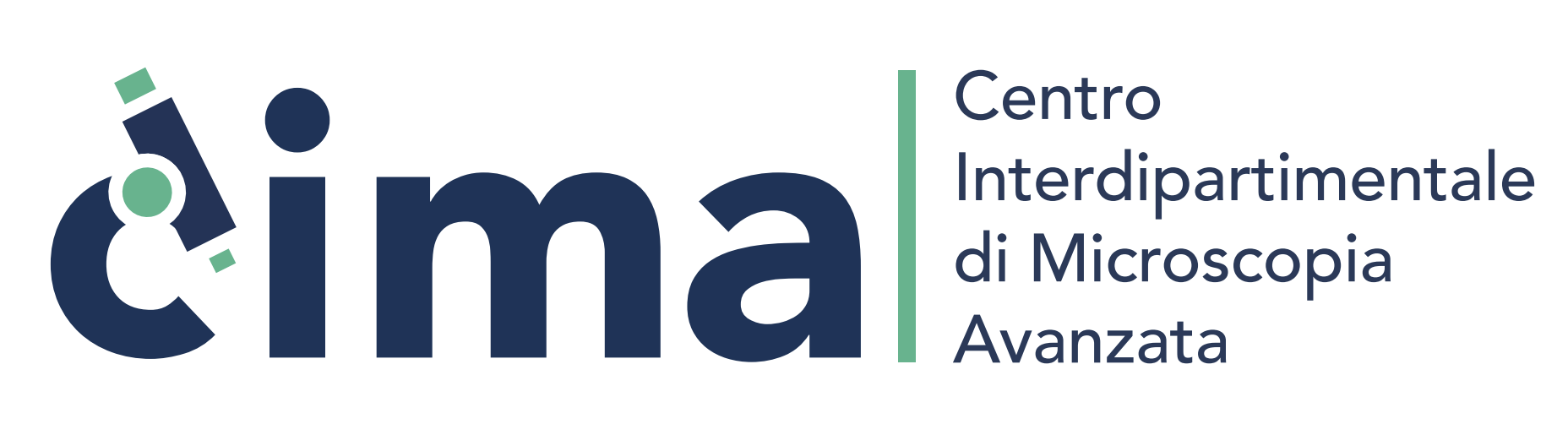 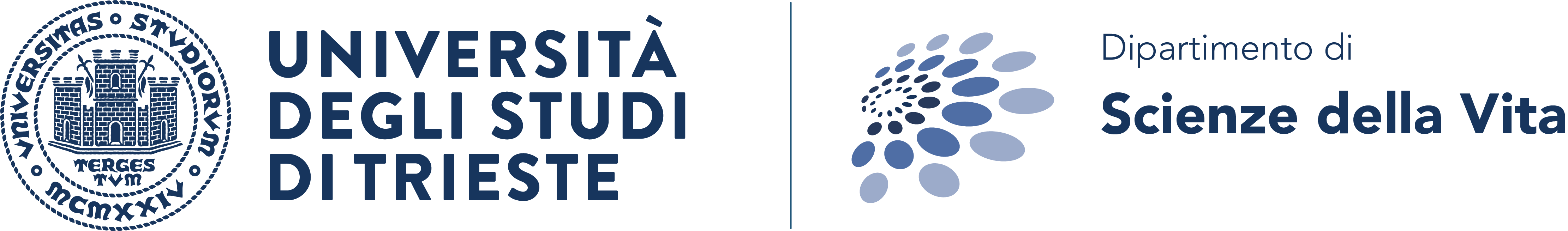 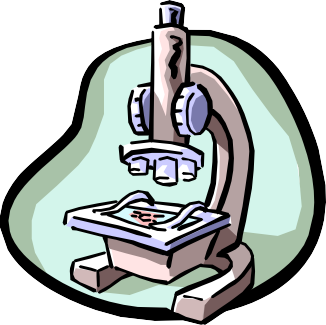 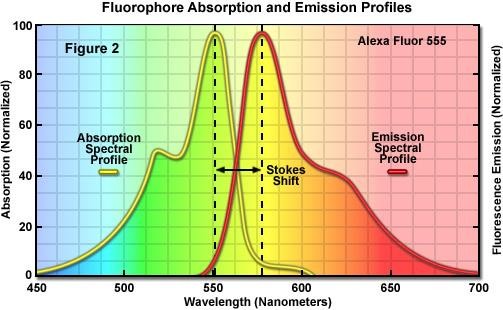 Molecules absorbing the energy of electromagnetic radiation will jump to a higher energy level. When certain excited molecules return to the ground state they emit radiation. This phenomenon is known as fluorescence. Fluorescent molecules are known as fluorochromes or fluorophores.
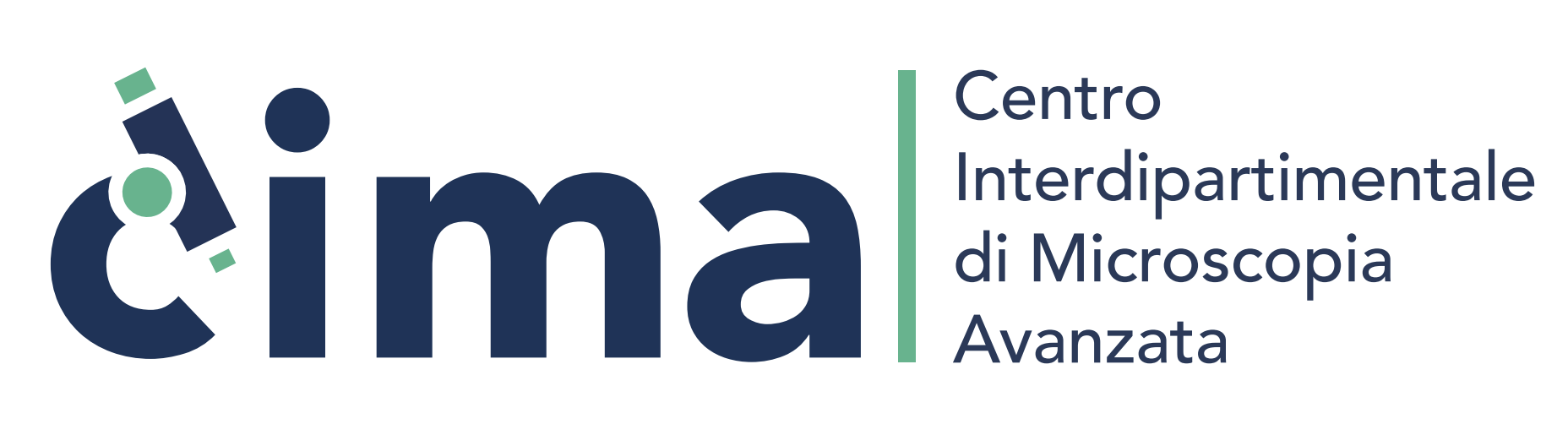 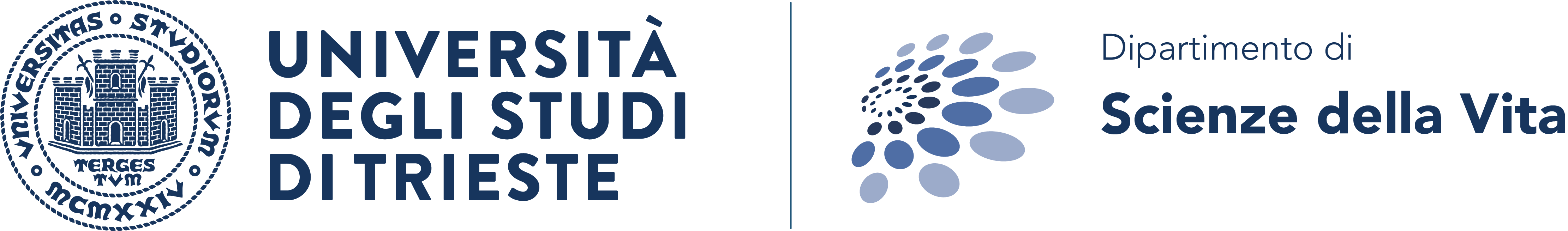 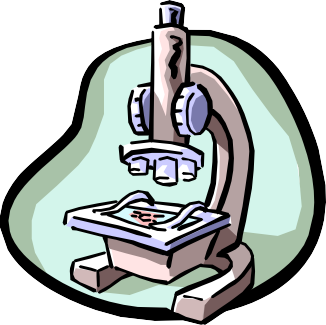 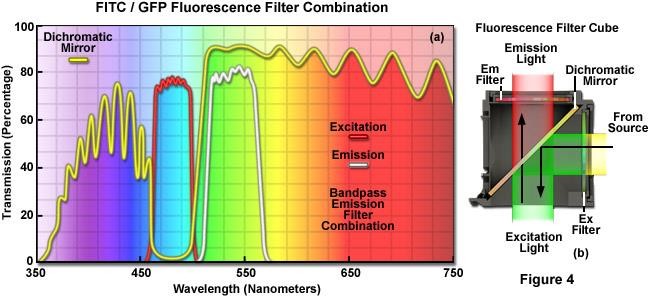 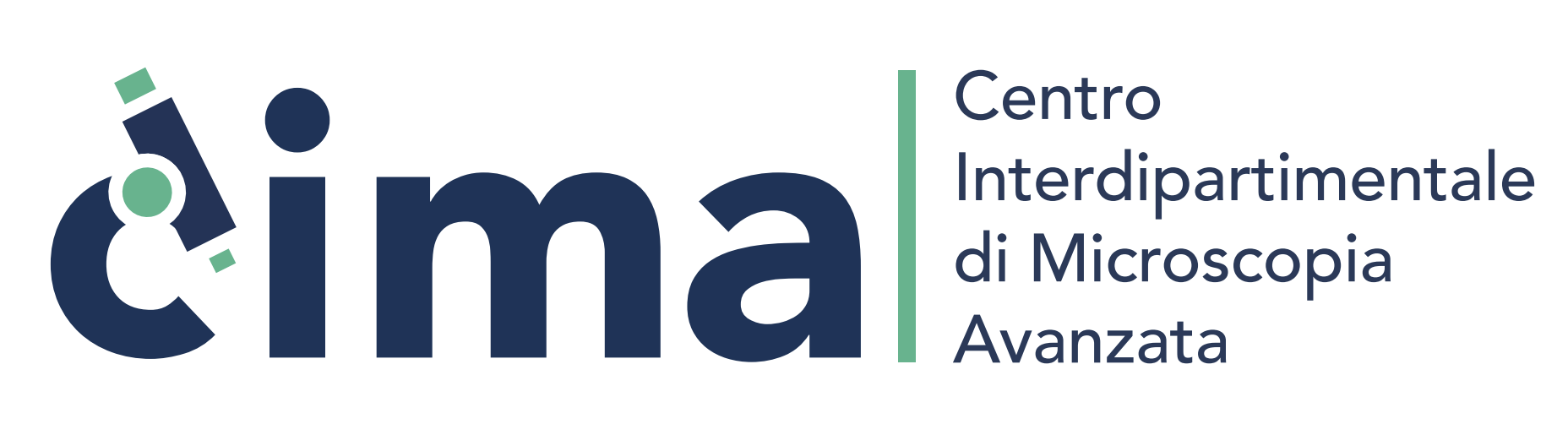 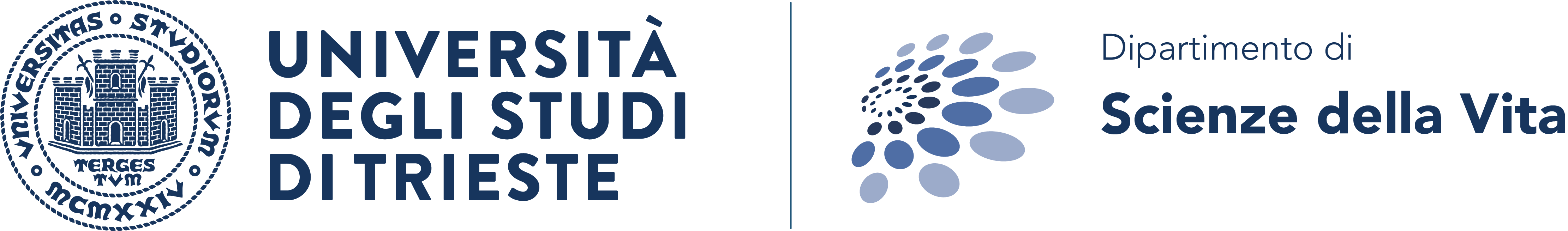 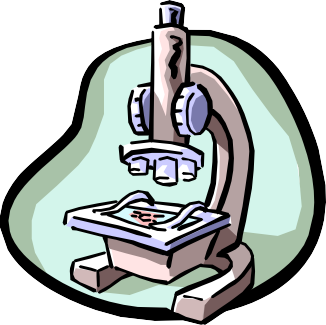 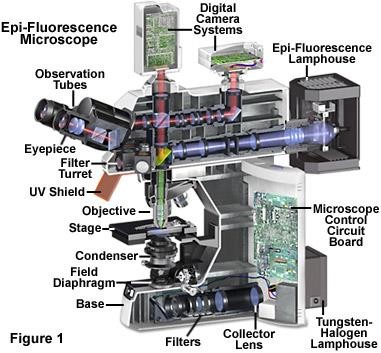 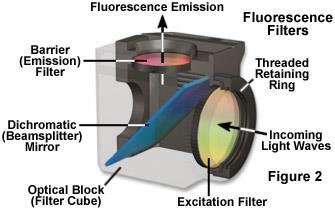 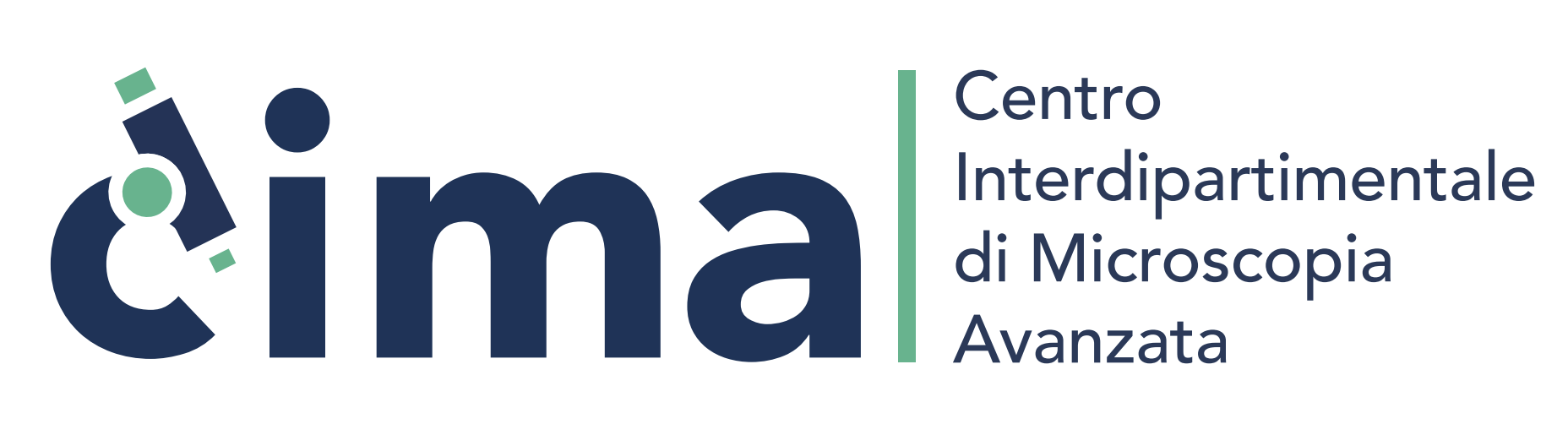 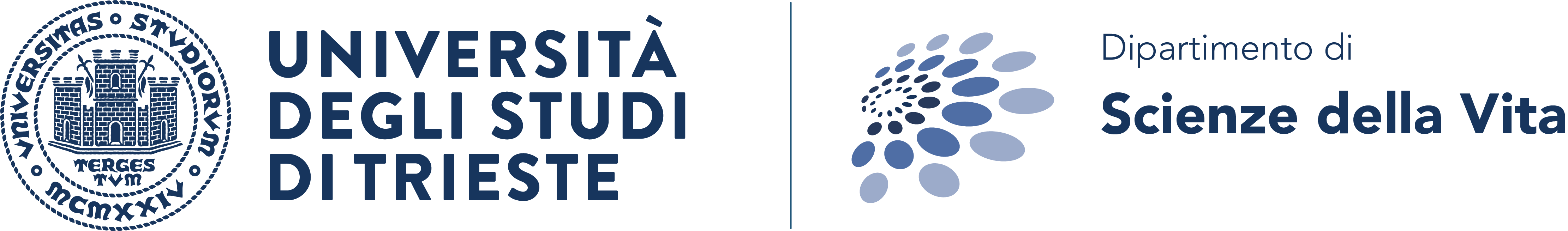 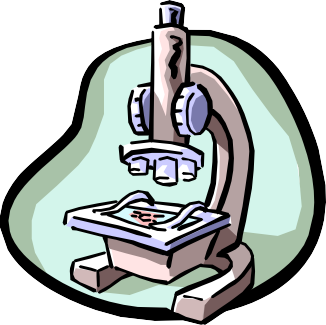 Advanced Microscopy Techniques
Lesson 3
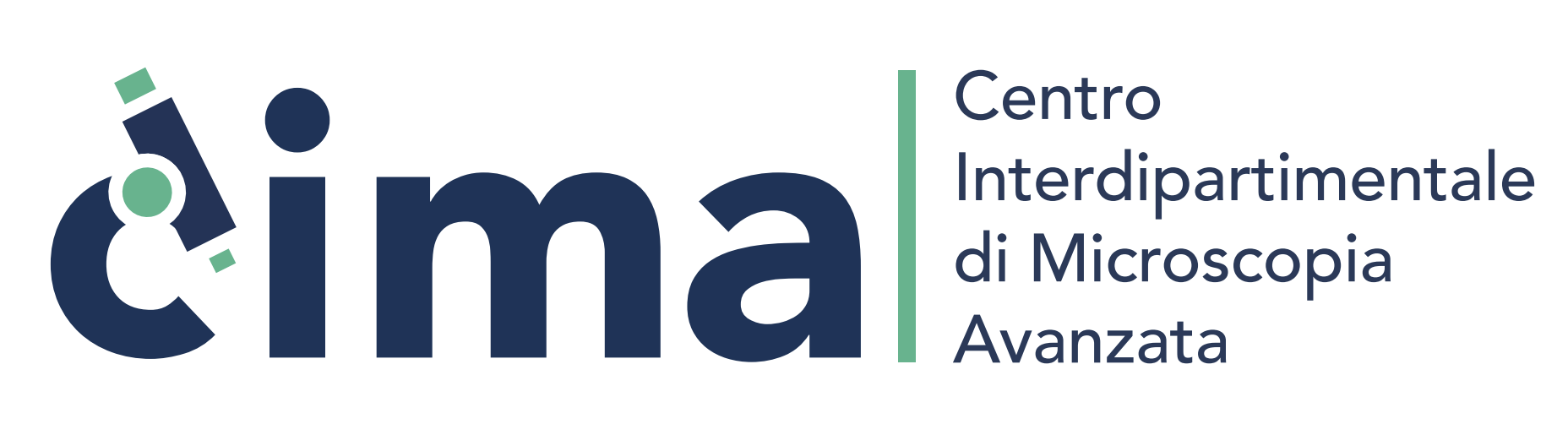 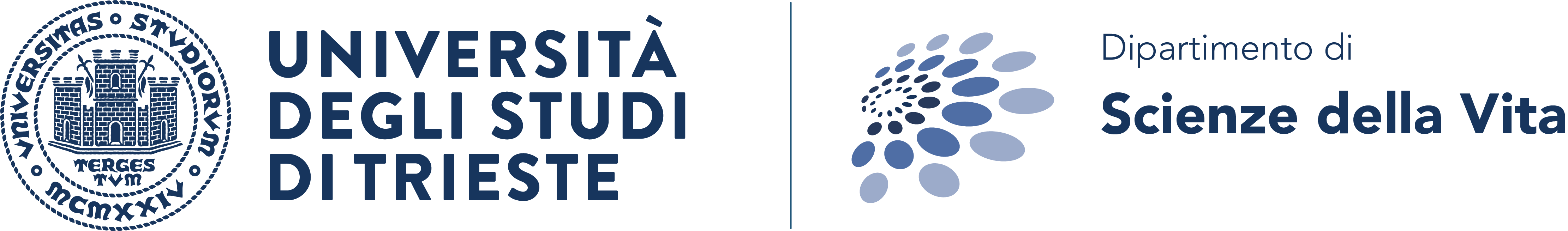 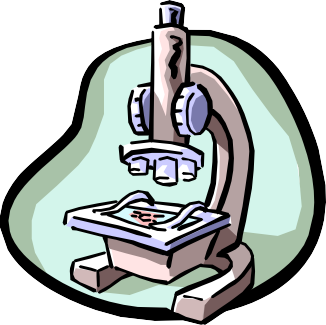 WHICH IMAGING TECHNIQUE SHOULD I USE?
1-5 m
TIRF (for samples at the coverslip)
Wide-field (+deconvolution)
1-20 m
Spinning Disk Confocal
Fast
Sample Thickness
Sensitivity
Line-scanning confocal
10-100 m
Point scanning Confocal
>20 m
Slow
2-photon confocal
>50-100 m
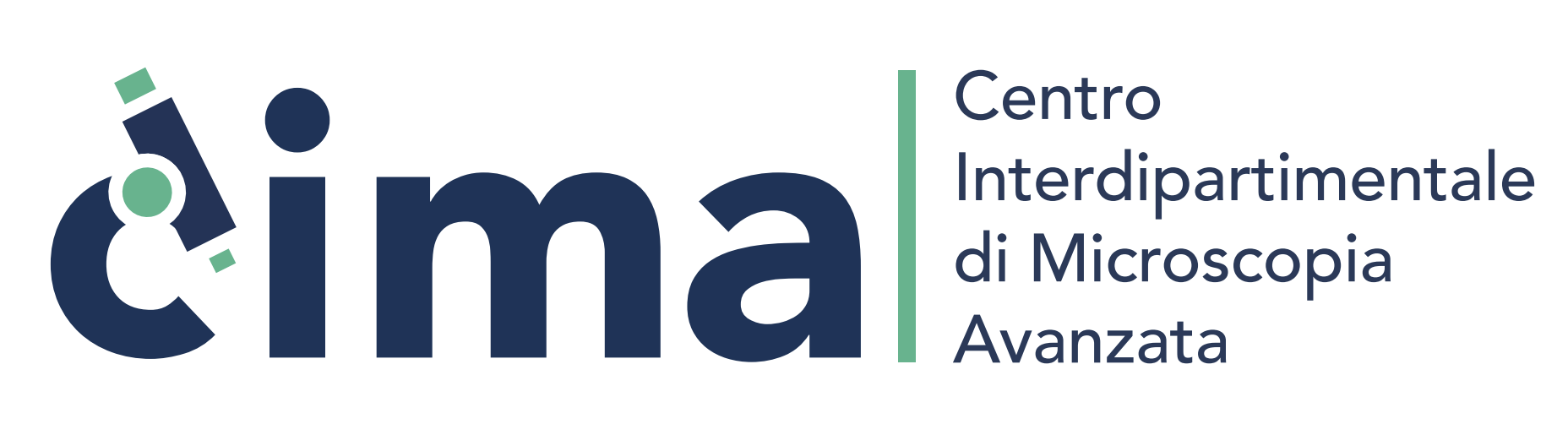 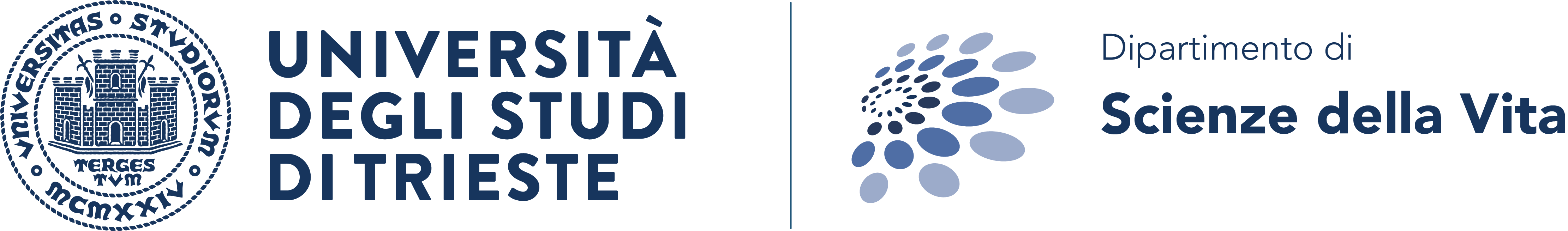 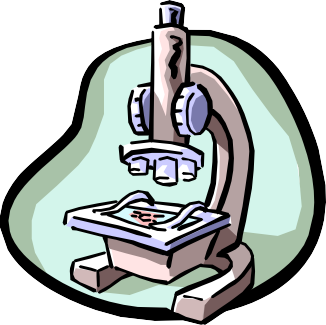 NEAR FIELD IMAGING (NSOM)
-place microscope distance less than 1 wavelength from sample

-20-50 nm resolution
problem: cannot image into sample because of wavelength restriction
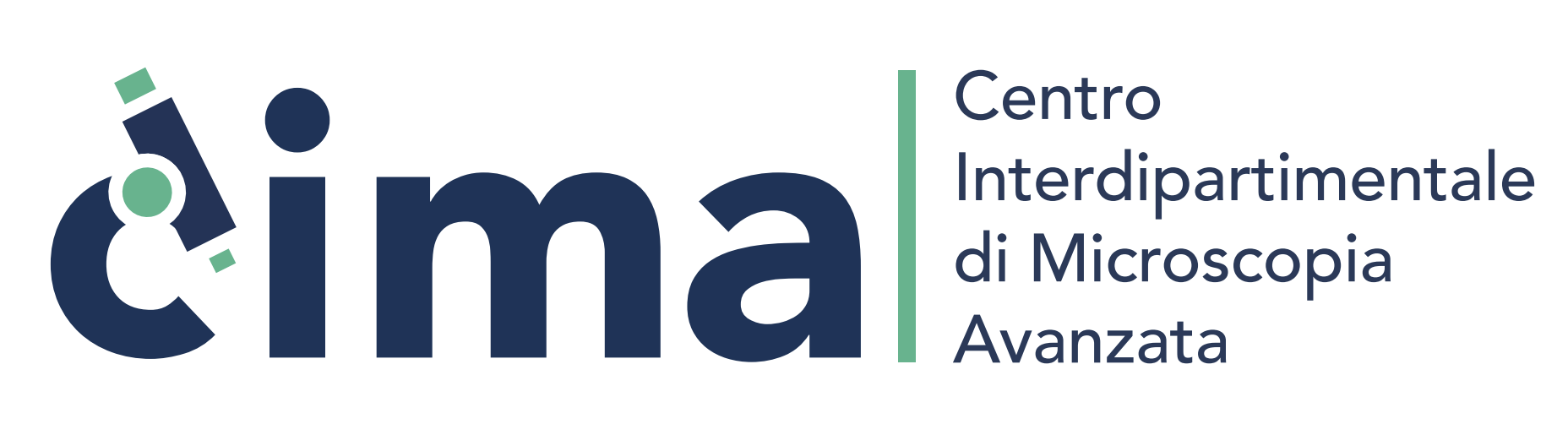 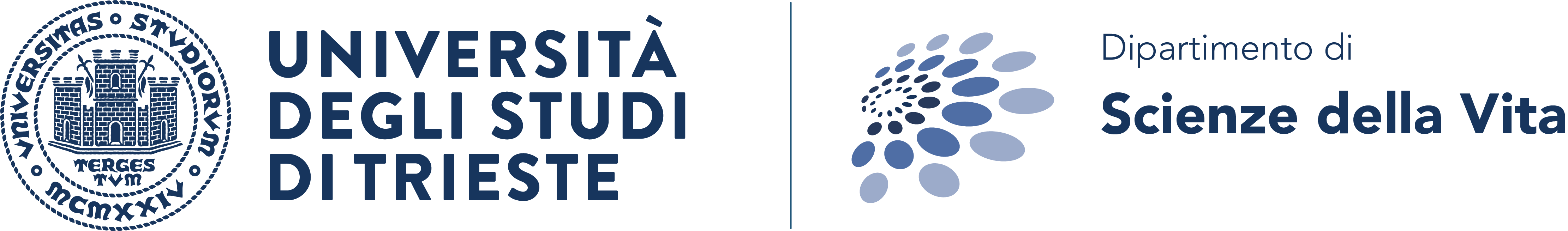 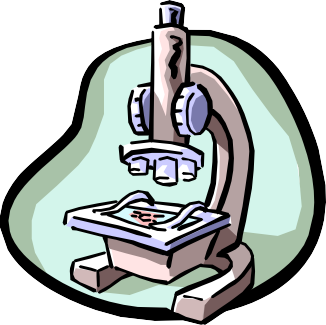 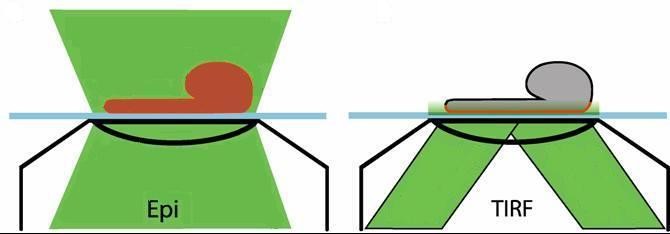 You need:
TIRF objectives with high NA
TIRF condensor, where you are able to change the angle of illumination
Glass coverslips
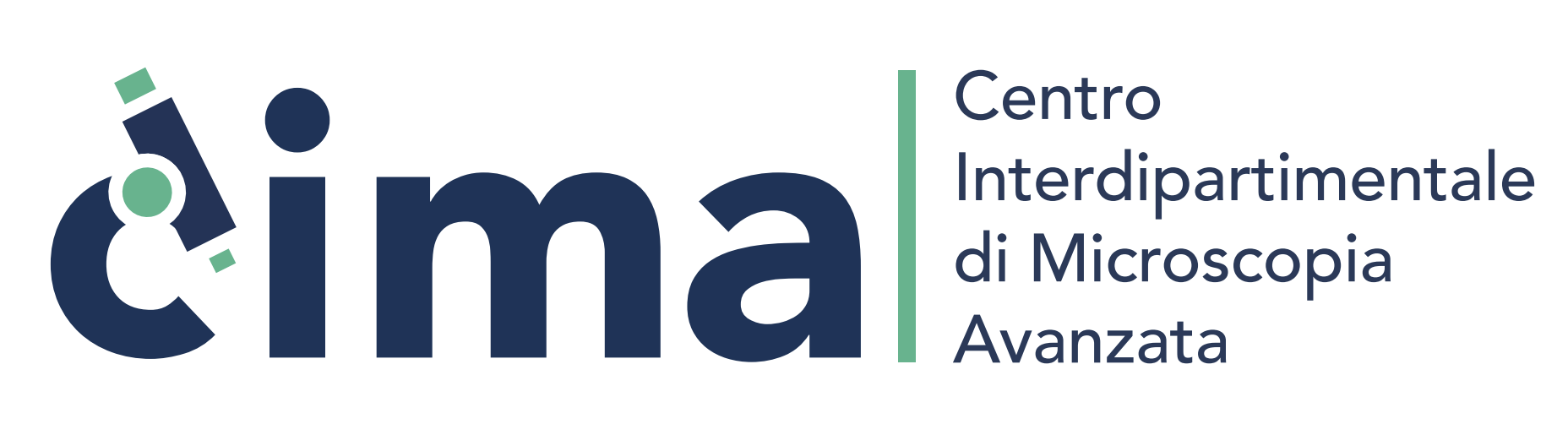 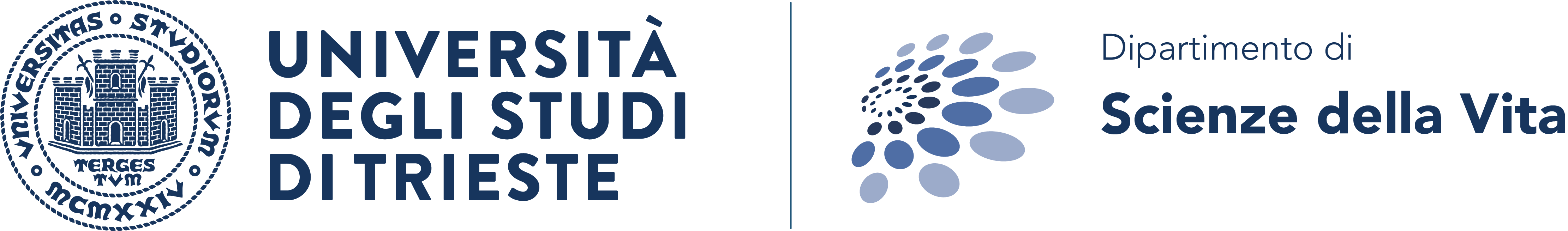 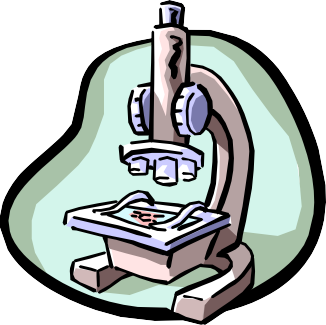 TIRF
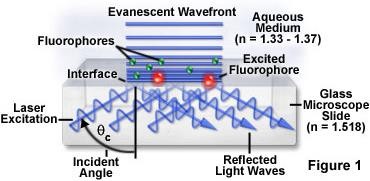 micro.magnet.fsu.edu
Result: very thin section at the bottom of the sample 150-200nm
Use: to study membrane dynamics (endocytosis, focal adhesions, receptor binding)	Nikon TE 2000
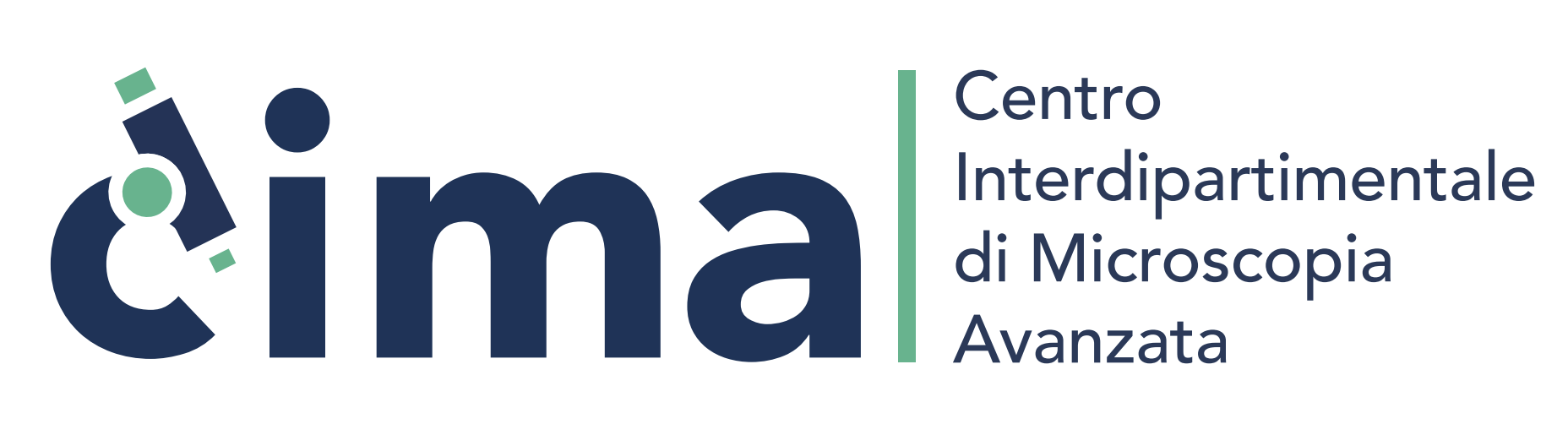 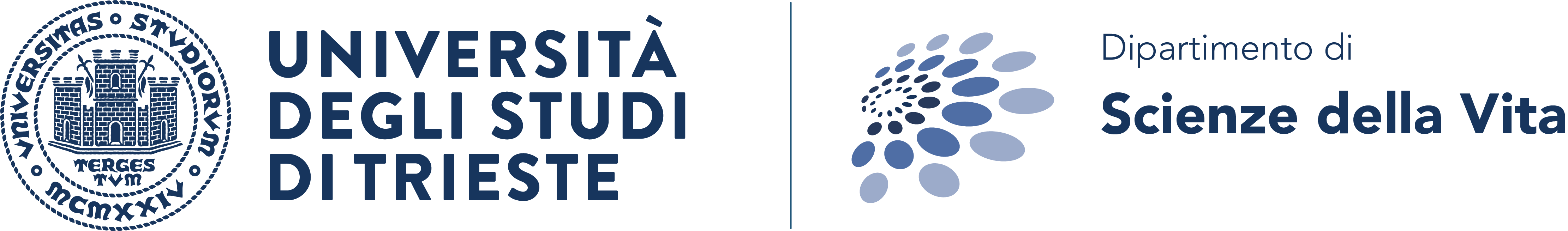 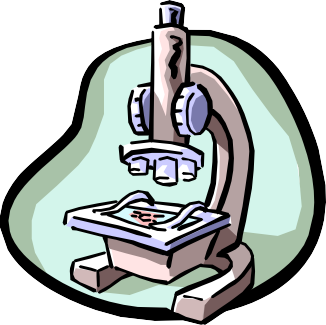 TIRF vs EPI
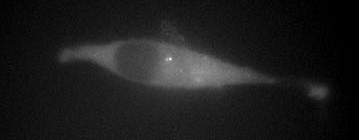 FAK-lasp in epi mode (wide field)
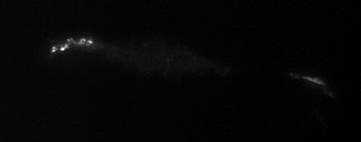 FAK-lasp in tirf mode (wide field)
Heather Spence, R10
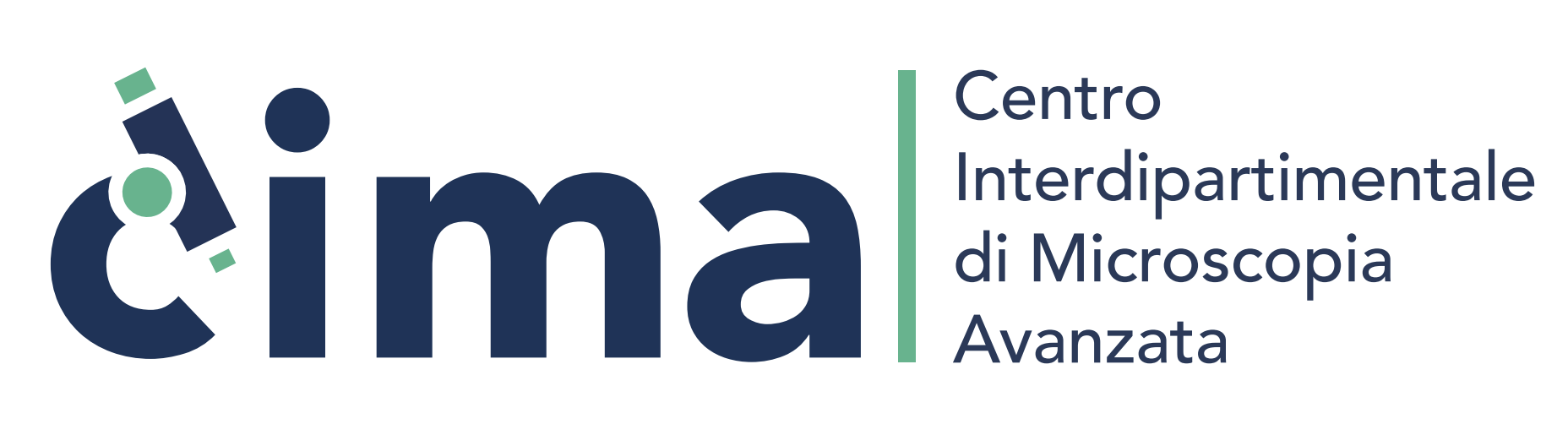 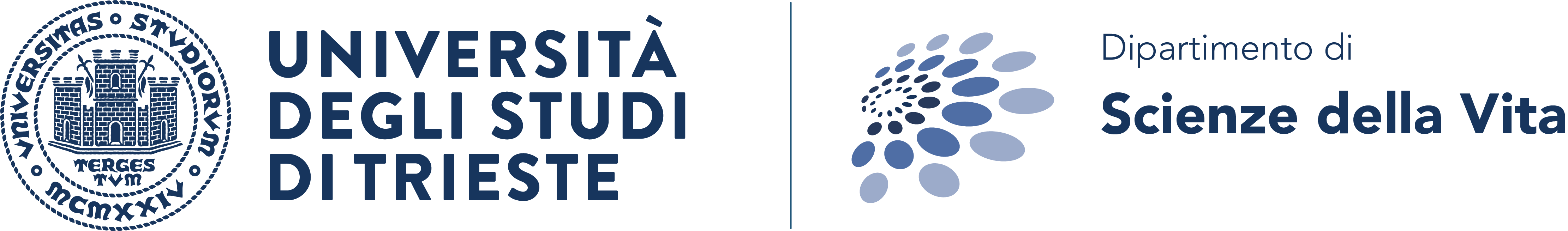 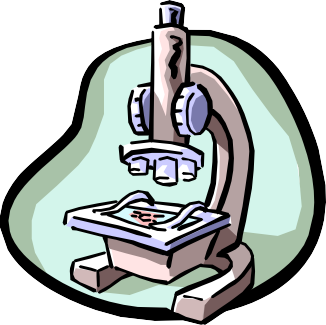 TIRF vs EPI
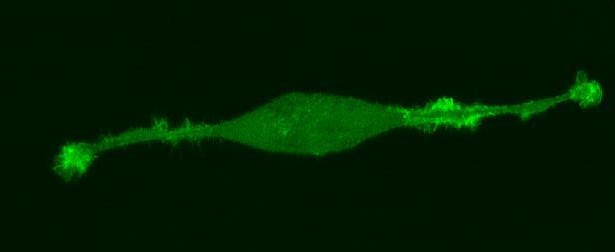 Lasp in confocal sectioning
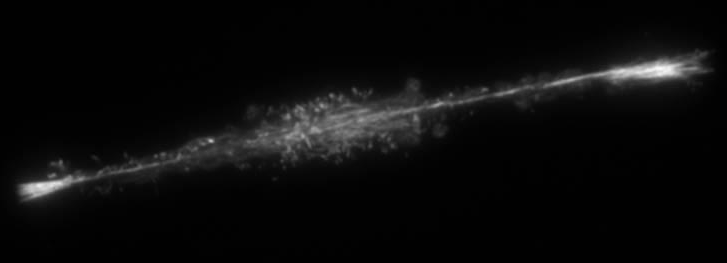 Lasp in TIRF mode
Heather Spence, R10
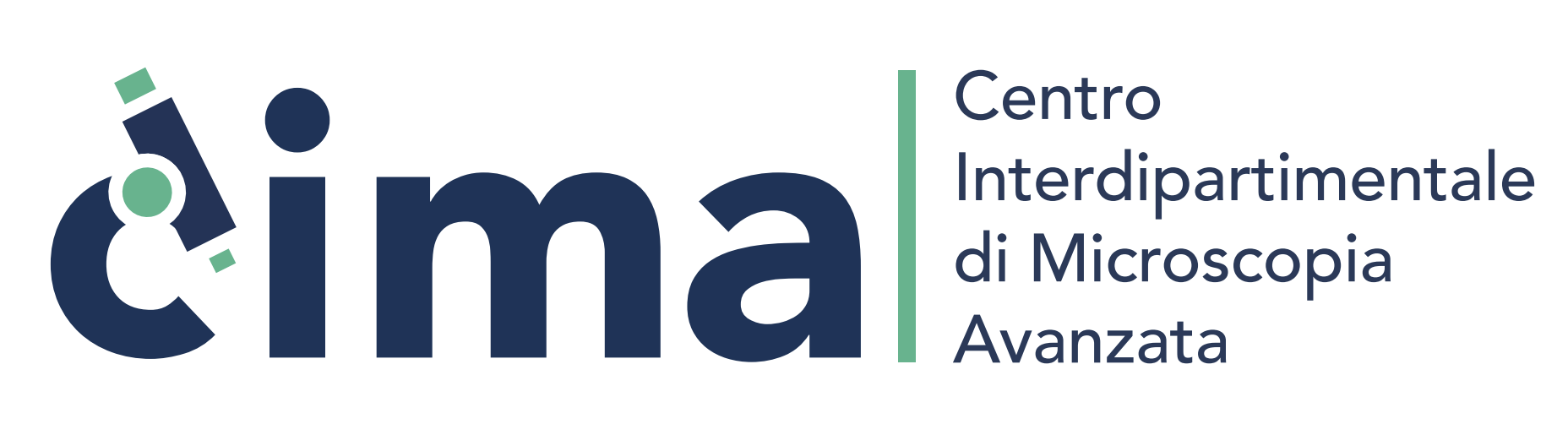 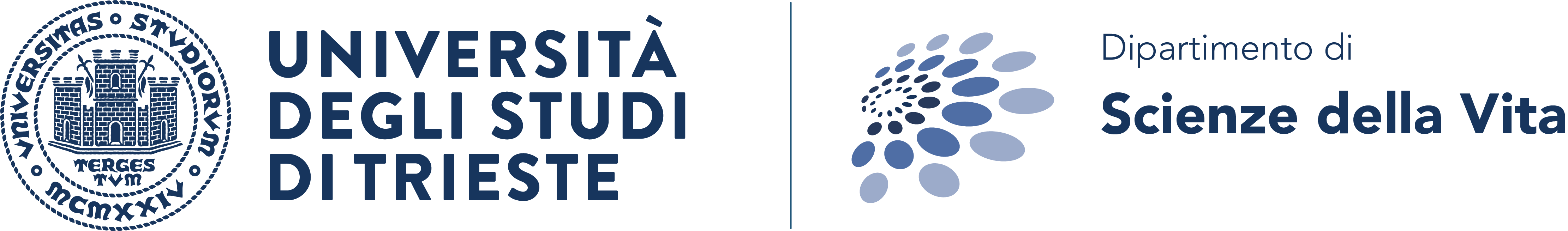 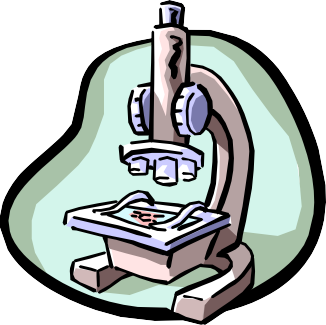 PRINCIPLE OF CONFOCAL MICROSCOPY
two pinholes are used:
One pinhole is placed in front
	of the illumination source to allow
	transmission only through a small area
only a point of the specimen is illuminated at one time
Fluorescence excited at the focal plane is imaged onto a confocal pinhole placed right in front of the detector
Only fluorescence excited within the focal plane of the specimen will go through the detector pinhole
Need to scan point onto the sample
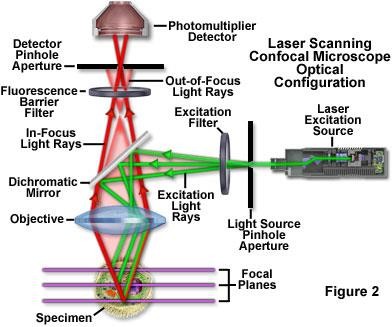 OUT-OF-FOCUS PLANE
IN-FOCUS (OBJECT) PLANE
CONTAINING ILLUMINATED SPOT OUT-OF-FOCUS PLANE
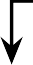 "POINT" SOURCE OF LIGHT
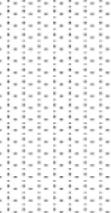 "POINT" DETECTOR APERTURE
CONDENSER
OBJECTIVE
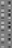 LENS
LENS
BIOLOGICAL SAMPLE
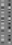 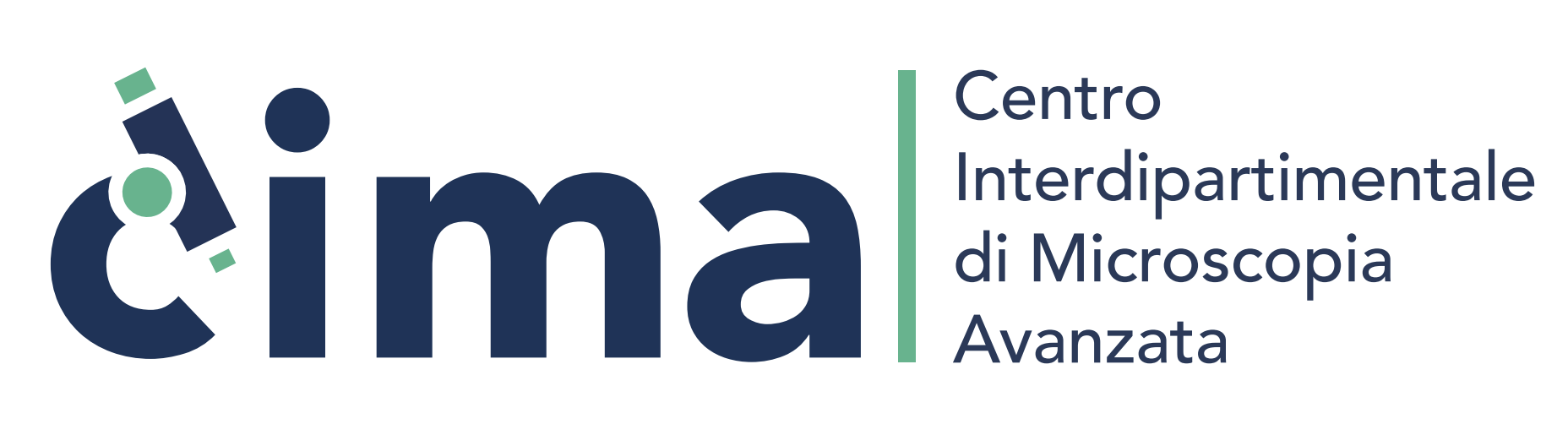 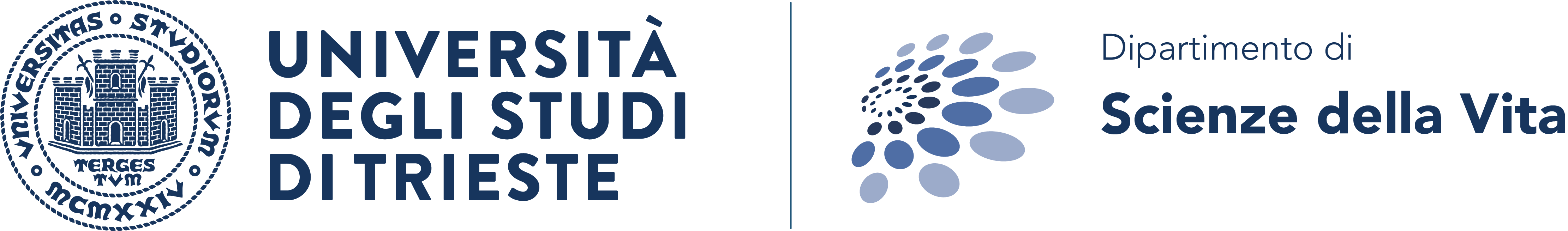 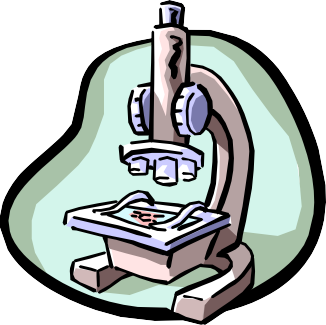 CONFOCAL DETECTION
Sample 3D -> Detector 2D
A pinhole allows only in-focus light through
3D sample
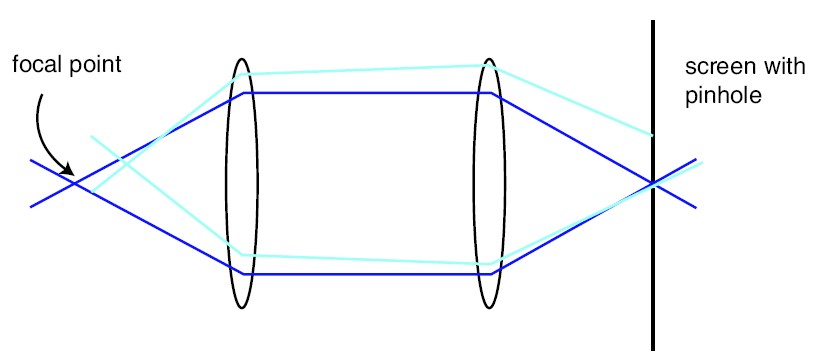 Focused Light creates fluorescence which gets to detector
Light mostly
gets rejected
Smaller the pinhole, better out-of-focus discrimination but lose more signal.
Scan sample in x, y, z and reconstruct entire image
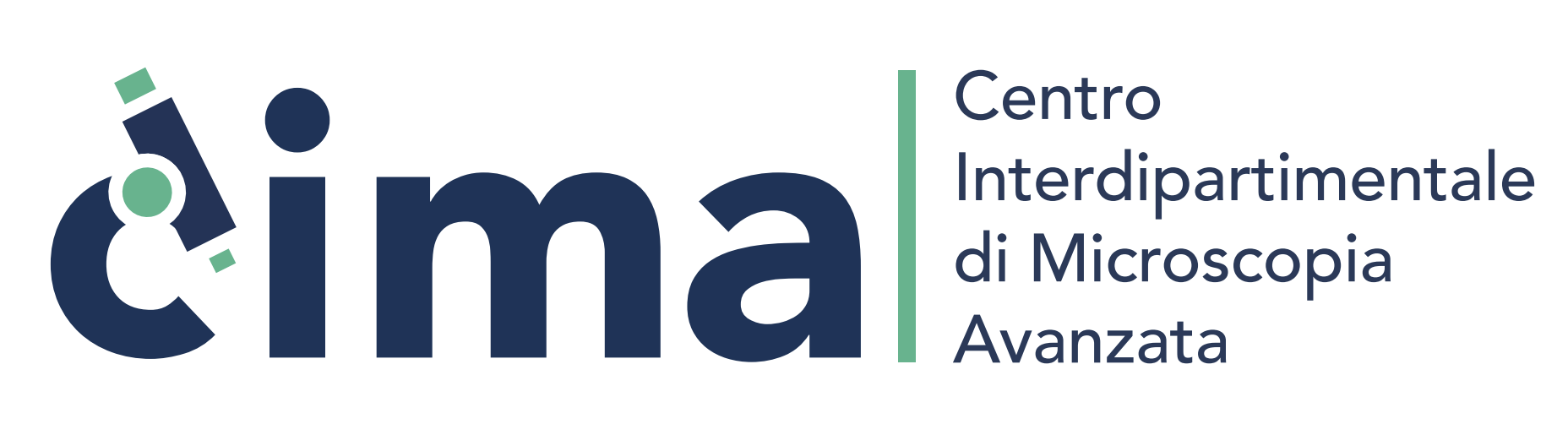 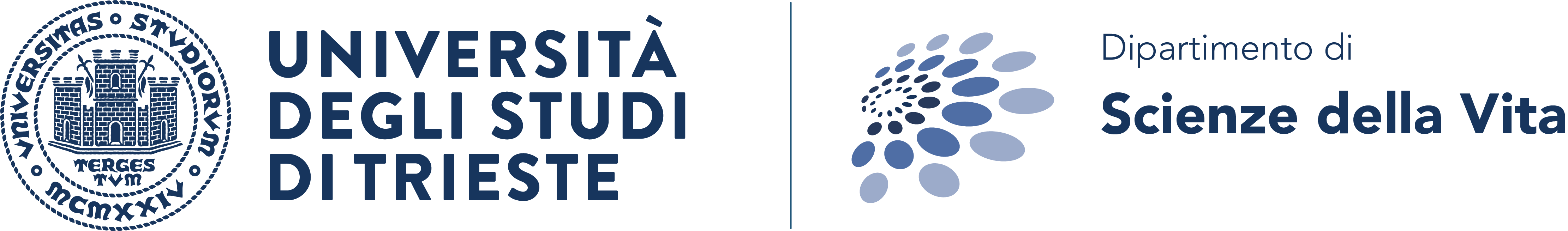 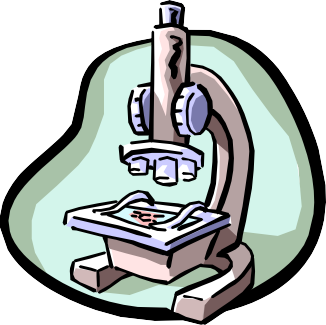 WIDE-FIELD vs CONFOCAL MICROSCOPY
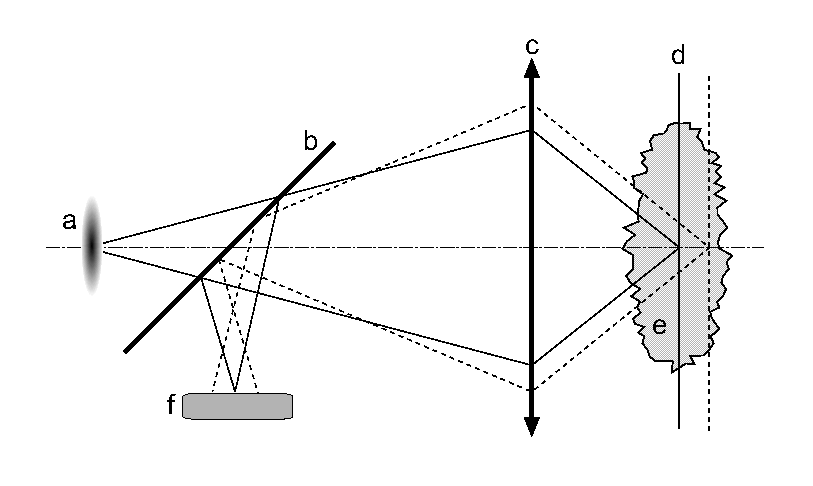 a – light source
b – dichroic filter
c – objective lens
d – focal plane
e – specimen
f – light detector
g – confocal aperture
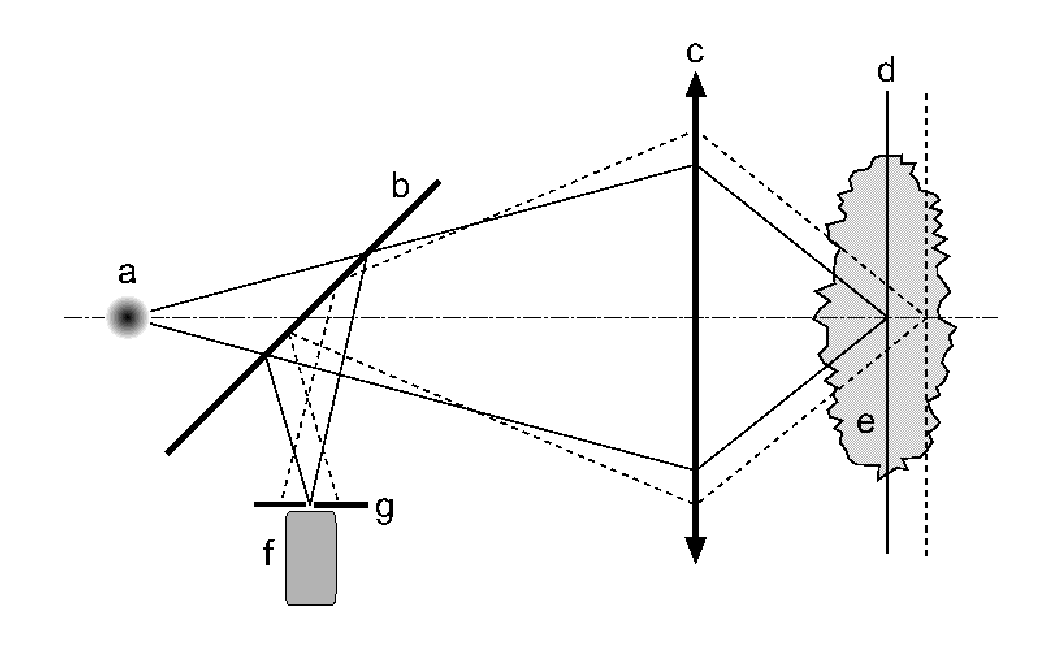 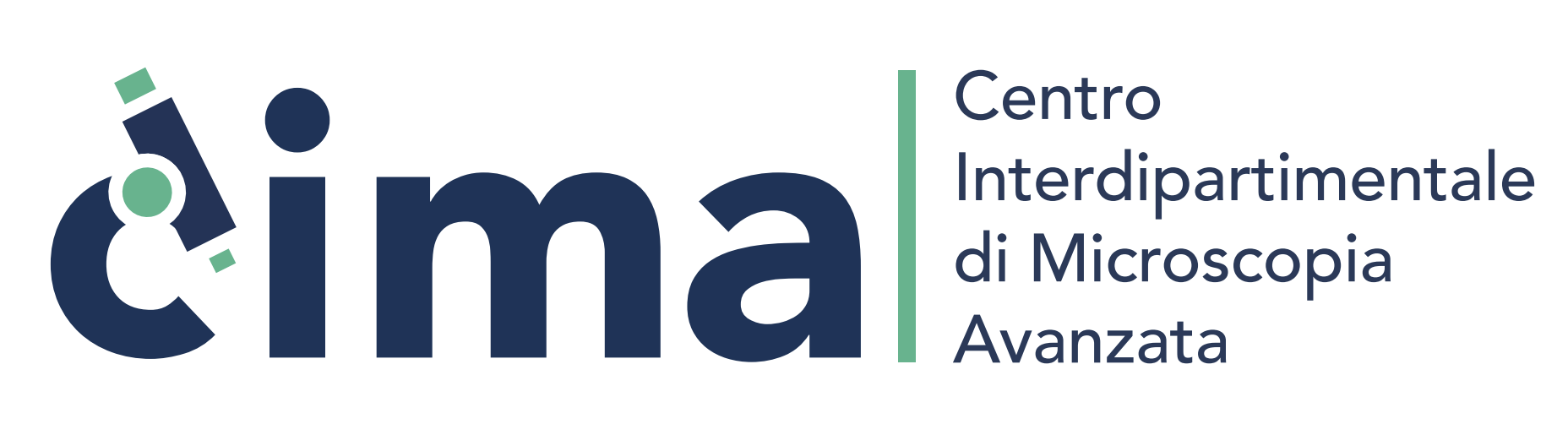 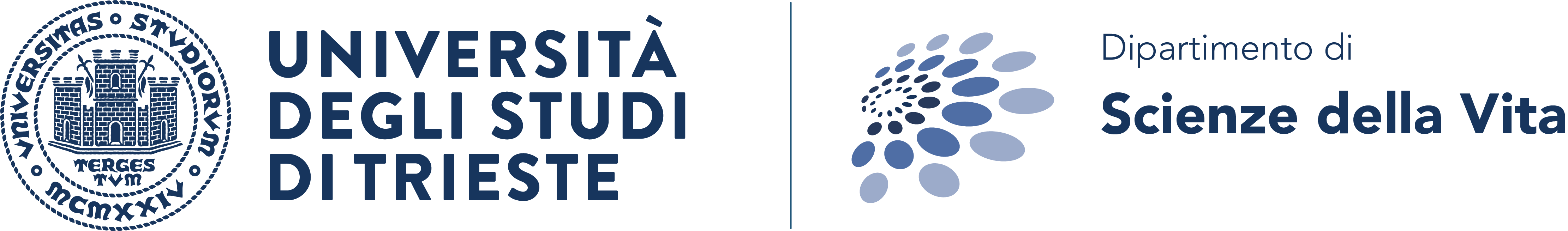 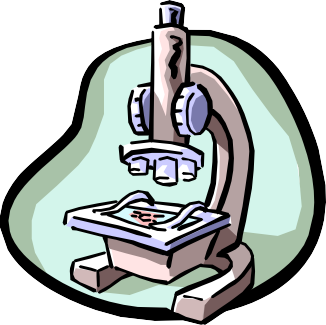 Fluorescence Microscope
Confocal Fluorescence Microscope
Arc Lamp
Laser
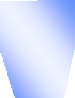 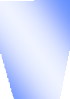 Excitation Pinhole
Excitation Diaphragm
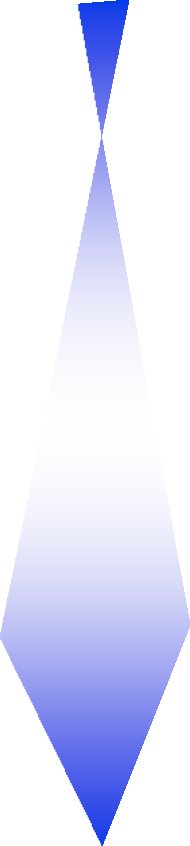 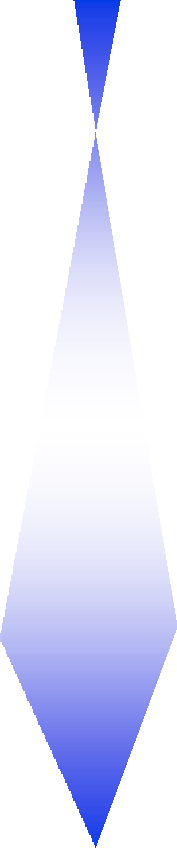 Excitation Filter
Excitation Filter
Ocular
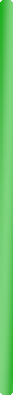 PMT
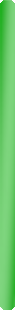 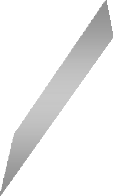 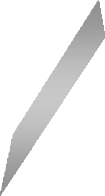 Objective
Objective
Emission Filter
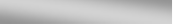 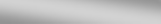 Emission Filter
Emission Pinhole
29-Mar-22
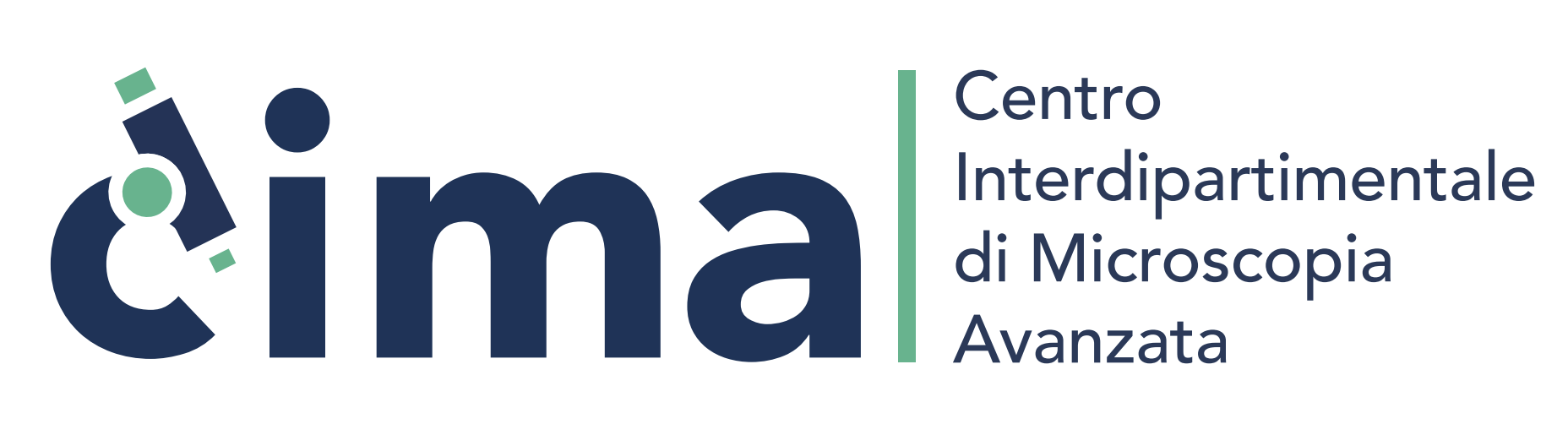 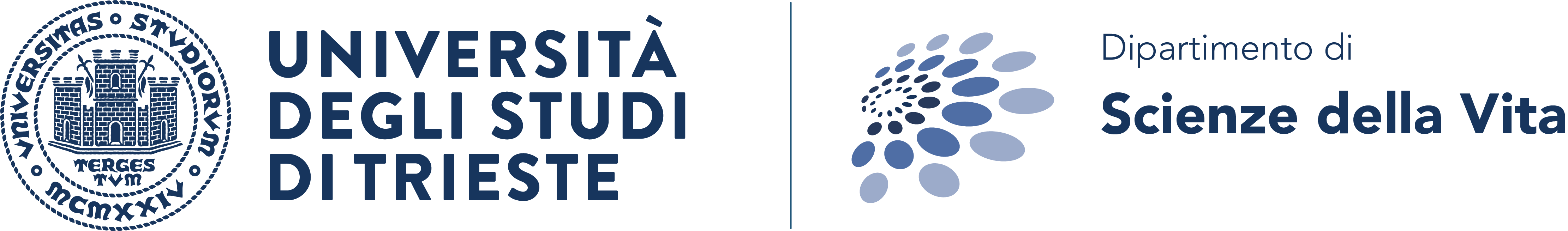 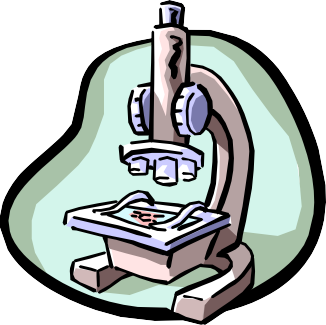 WHEN TO USE CONFOCAL?
Confocal is not a magic bullet
It is extremely wasteful of photons
Laser-scanning confocal is 100 – 200-fold less sensitive than widefield
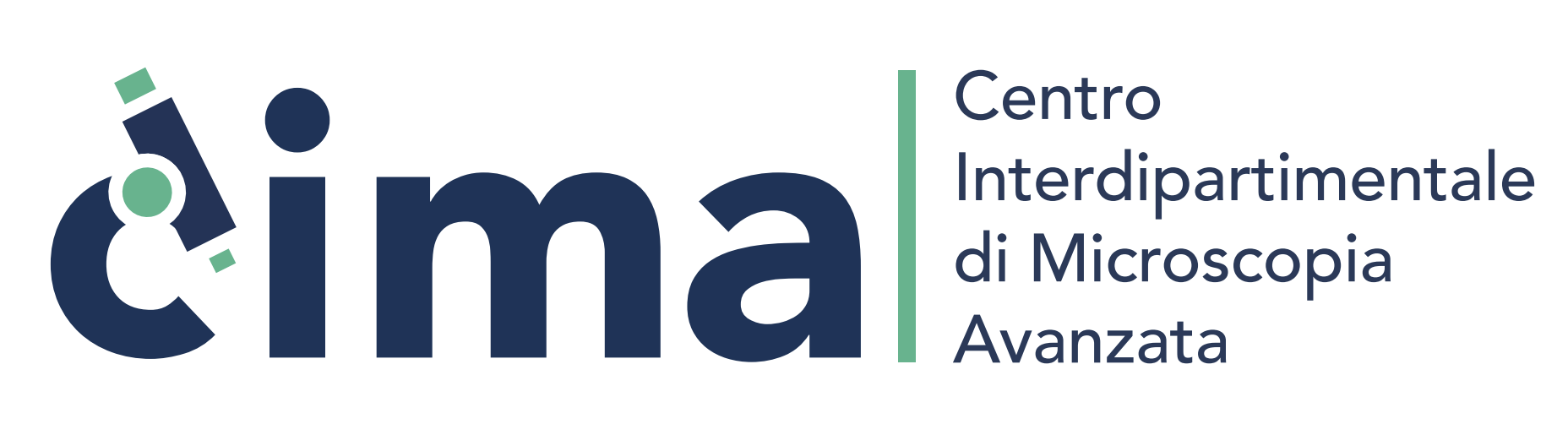 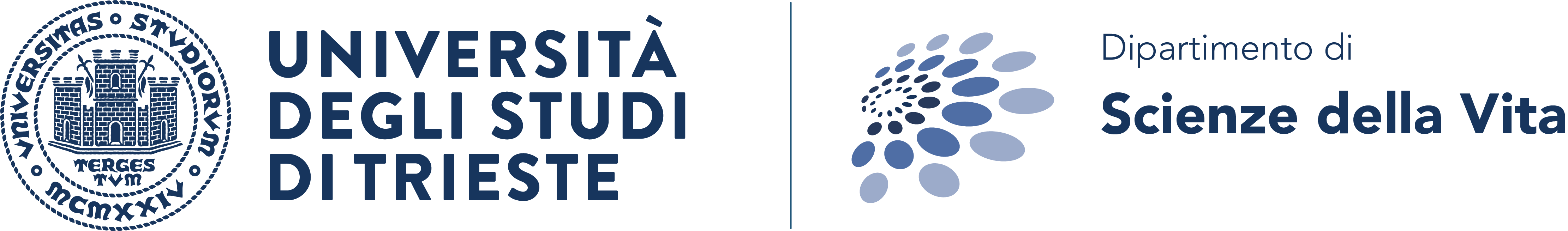 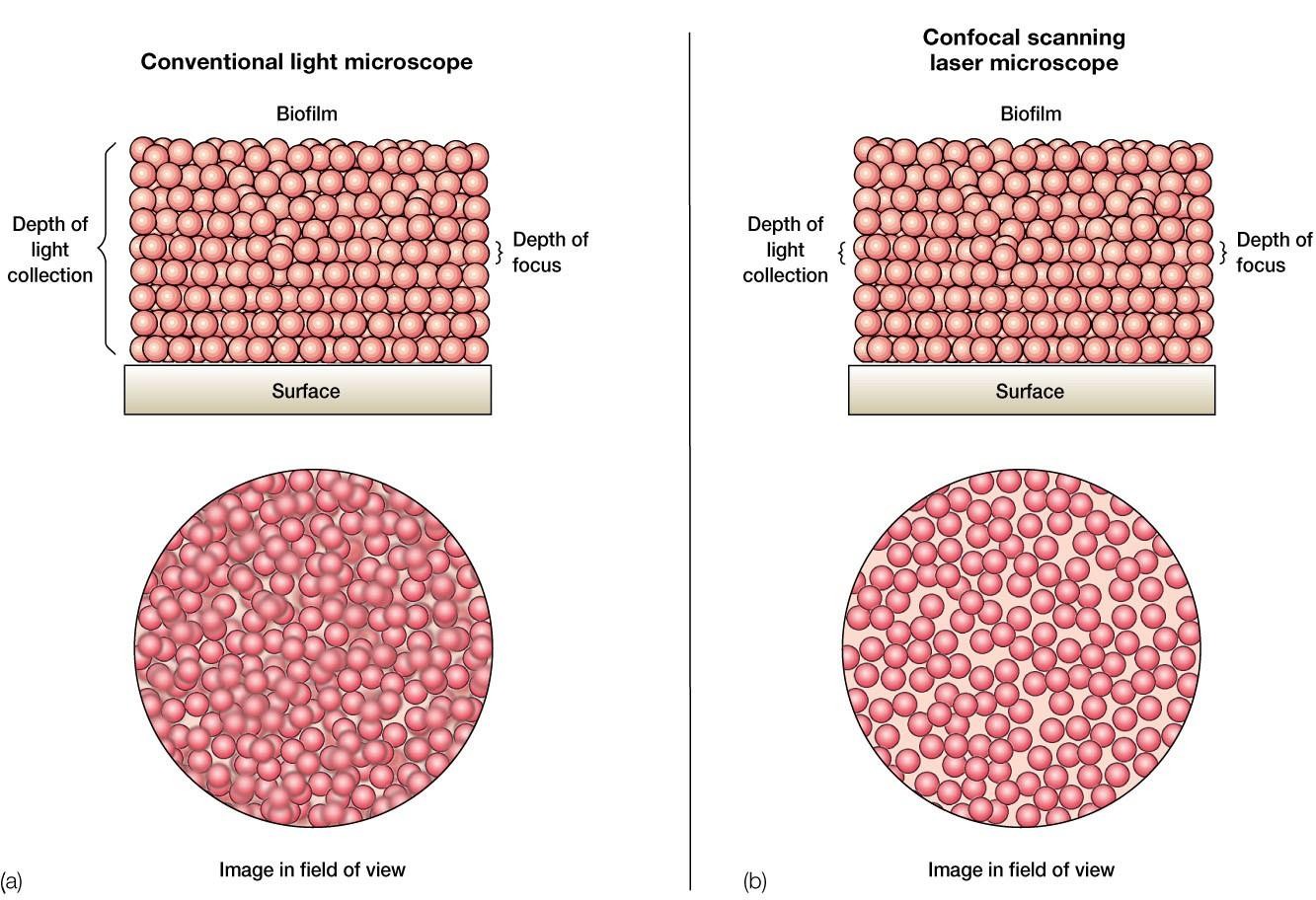 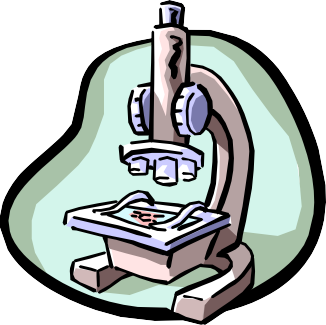 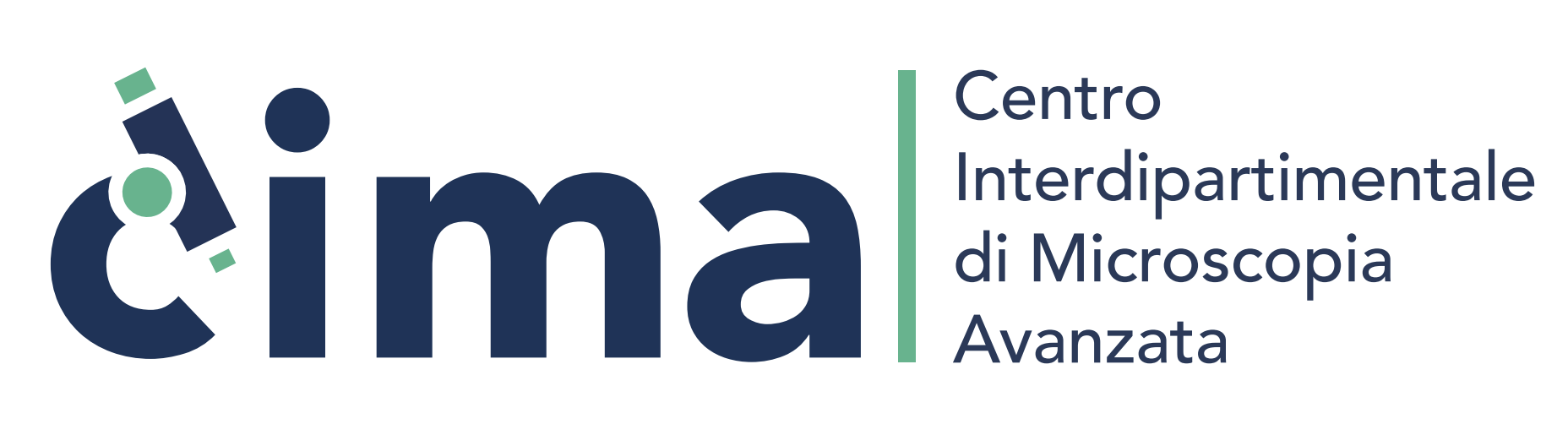 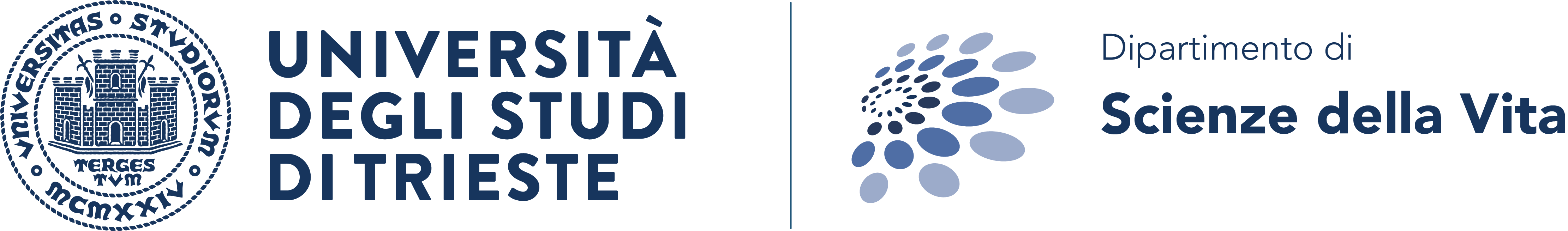 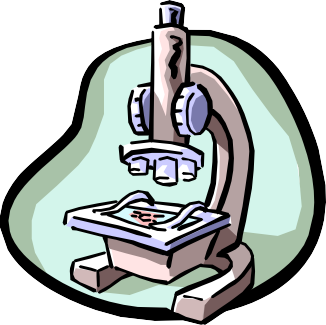 CONFOCAL MICROSCOPY
Fast imaging via moveable mirrors
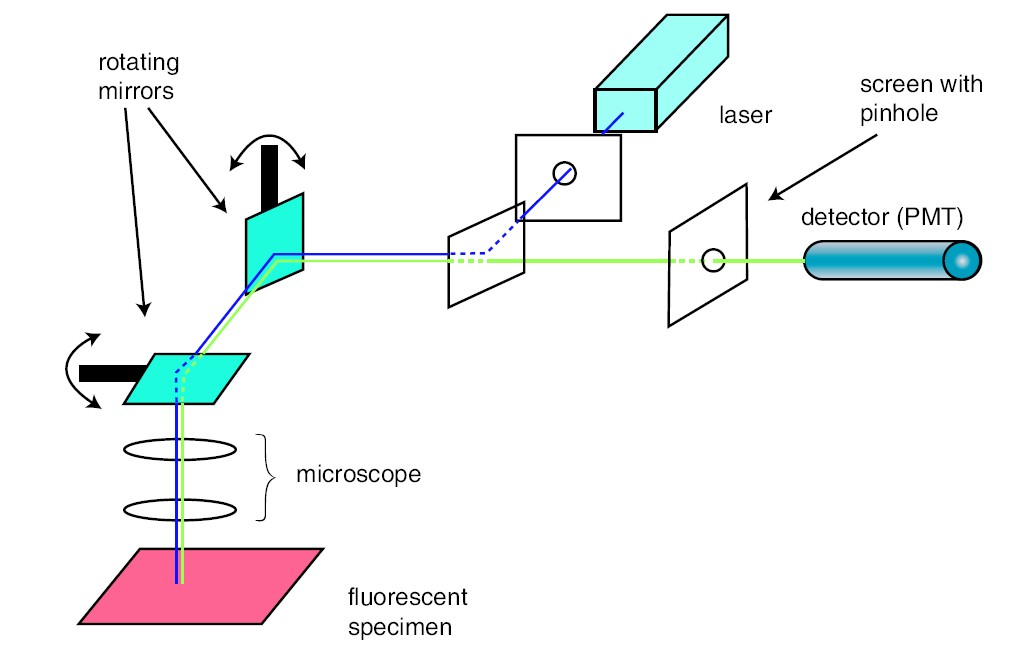 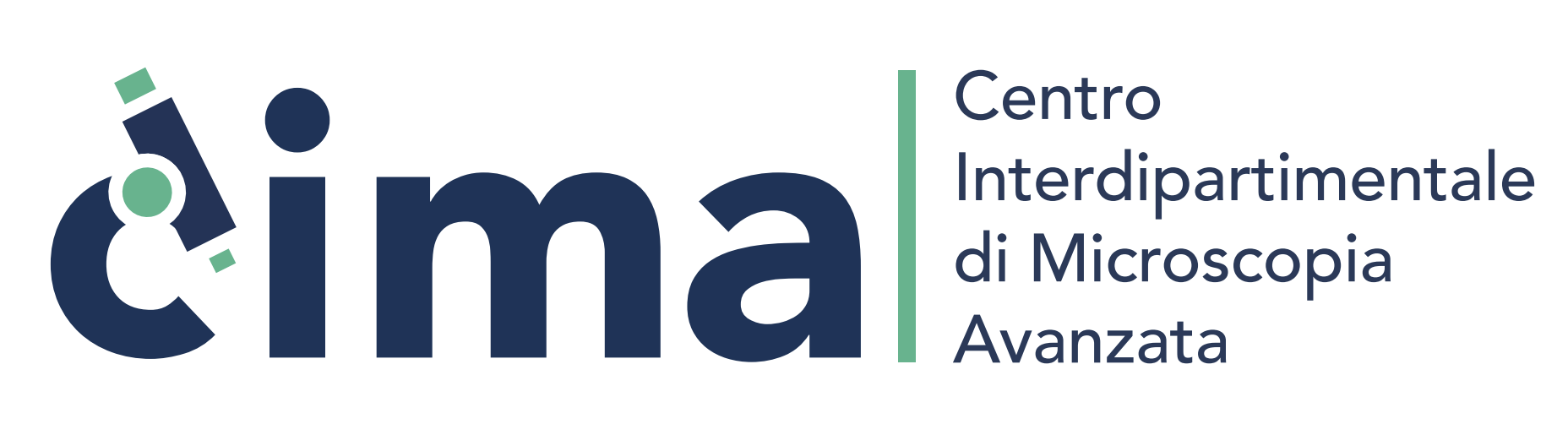 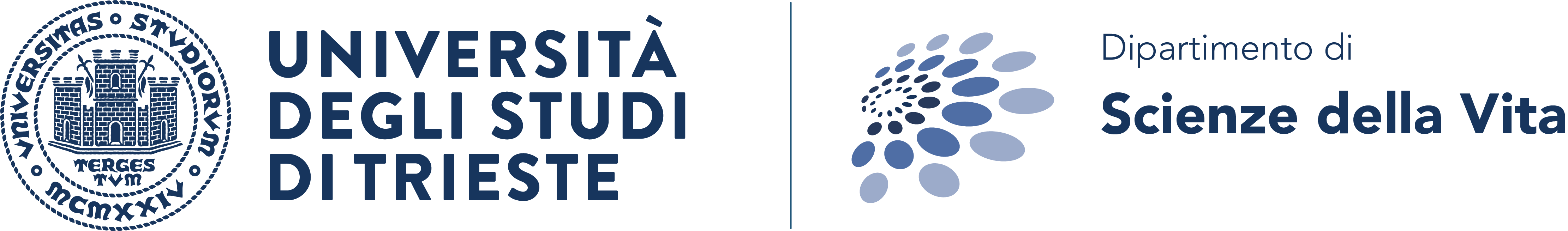 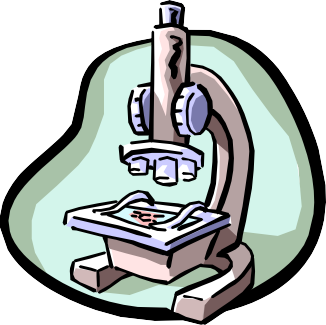 3-D SECTIONING WITH CONFOCAL
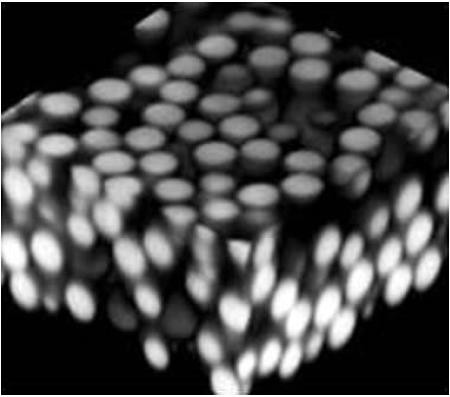 3D-dimensional reconstruction of a series of 2D images of PMMA spheres
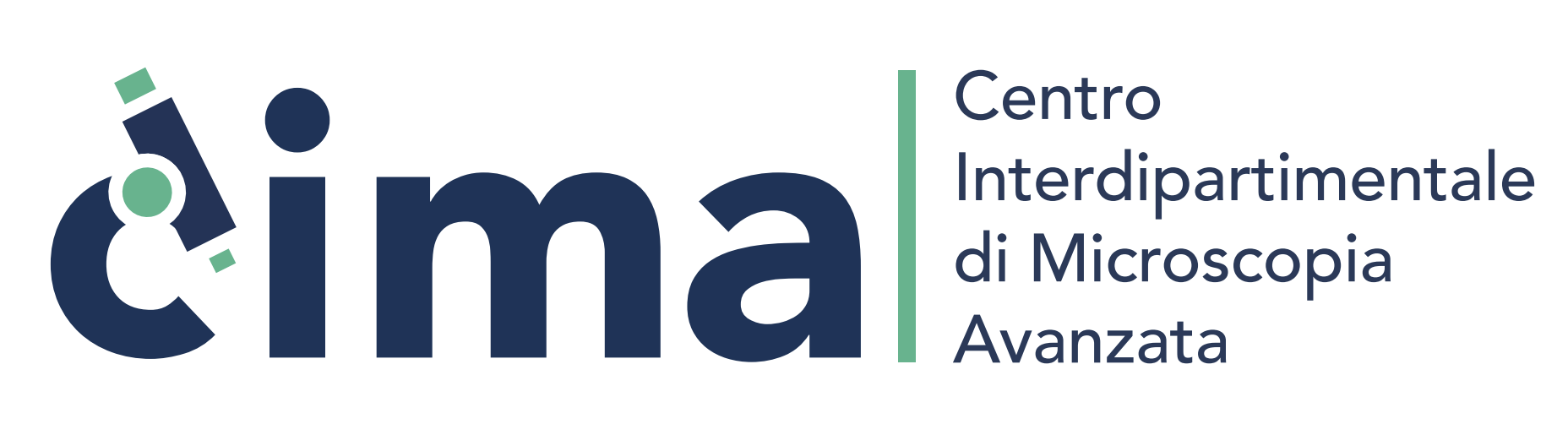 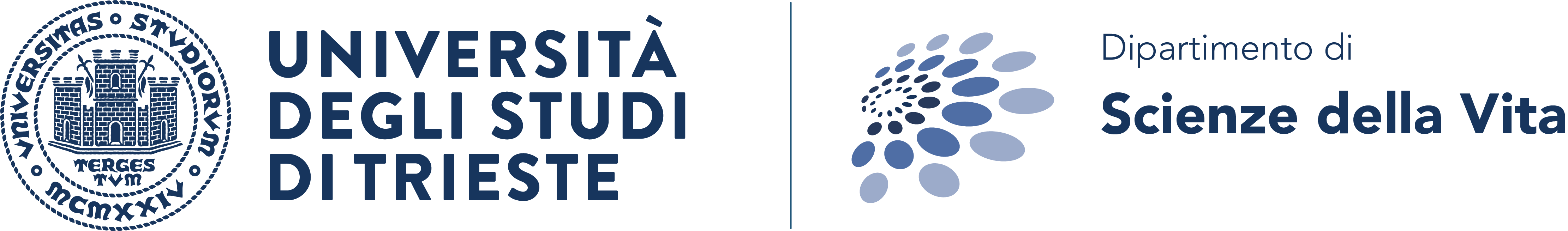 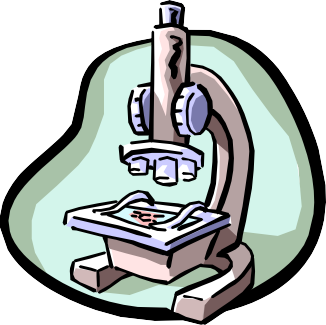 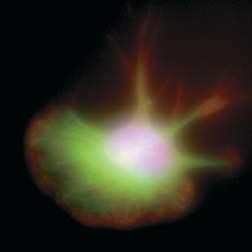 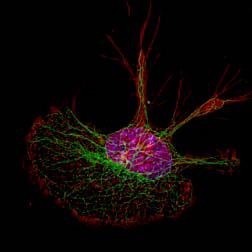 A macrophage cell was stained with fluorochrome-labeled reagents specific for DNA (blue), microtubules (green), and actin microfilaments (red). The series of fluorescent images obtained at consecutive focal planes (optical sections) through the cell were recombined in three dimensions.
(a) In this three-dimensional reconstruction of the raw images, the DNA, microtubules, and actin appear as diffuse zones in the cell. (b) After application of the deconvolution algorithm to the
images, the fibrillar organization of microtubules and the localization of actin to adhesions become readily visible in the
reconstruction.
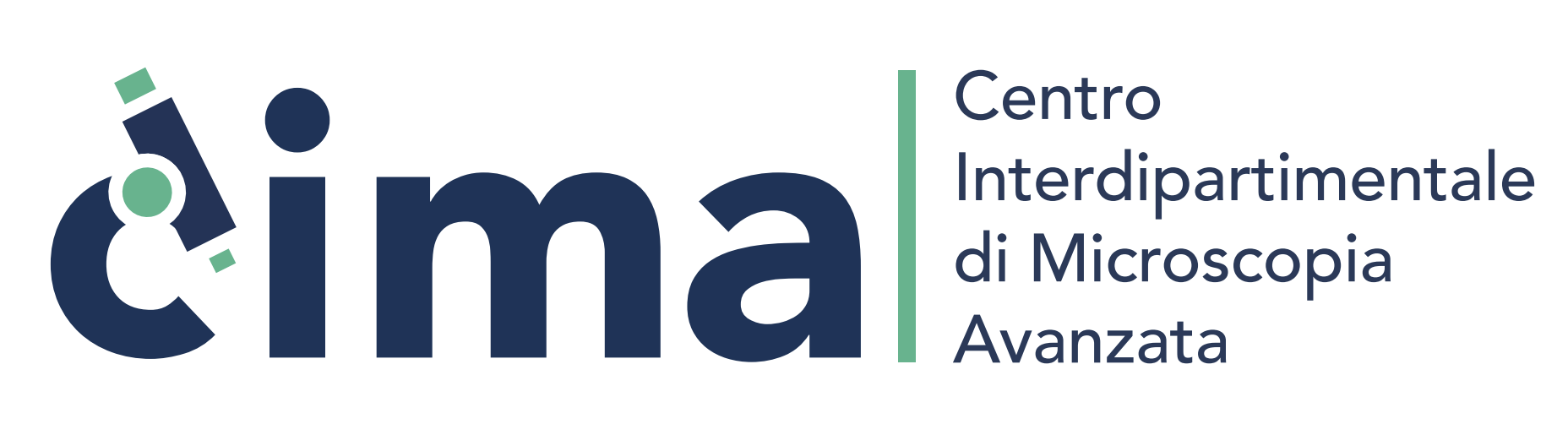 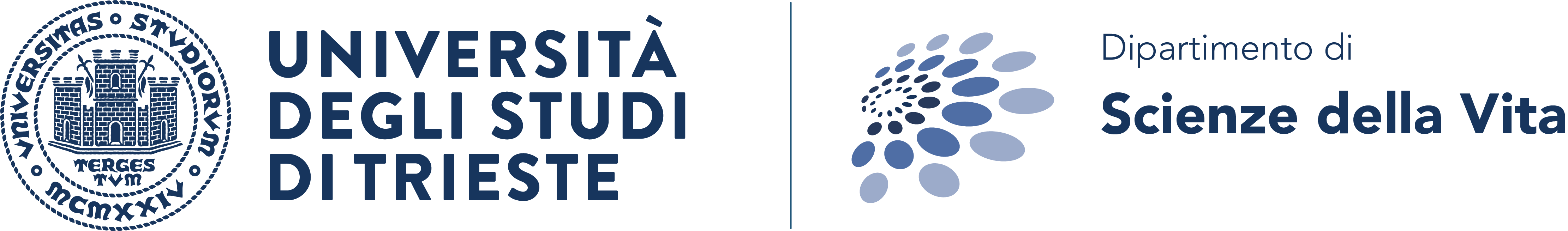 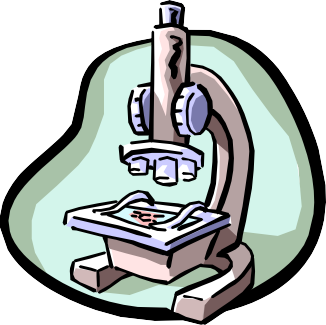 2-PHOTON EXCITATION
excited state
Two-photon excitation occurs through the absorption of two lower energy
excitatio n
emission
emission
excitatio n
excitatio n
ground state
One-photon excitation
Two-photon excitation
21
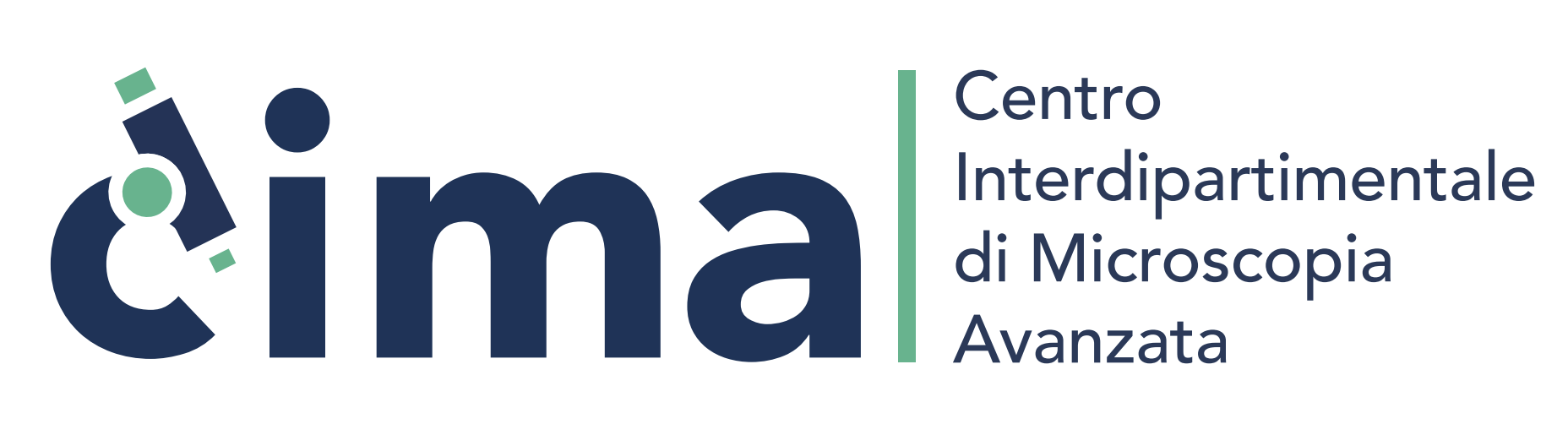 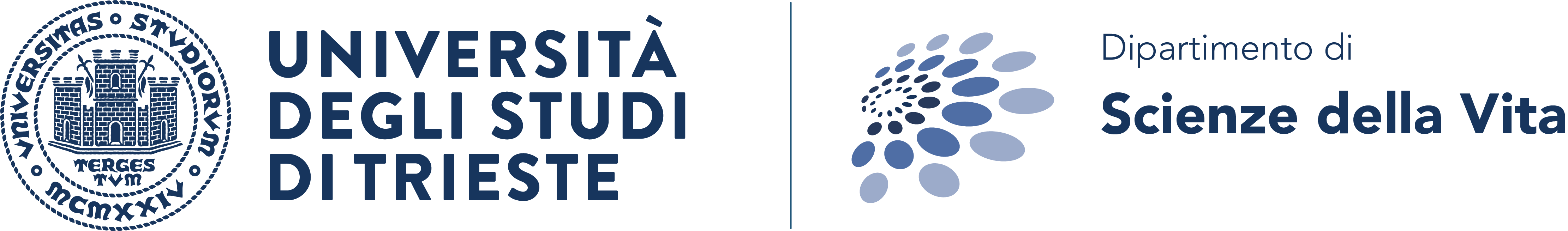 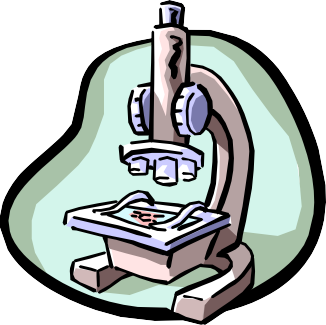 FROM 2-PHOTON TO MULTIPHOTON…
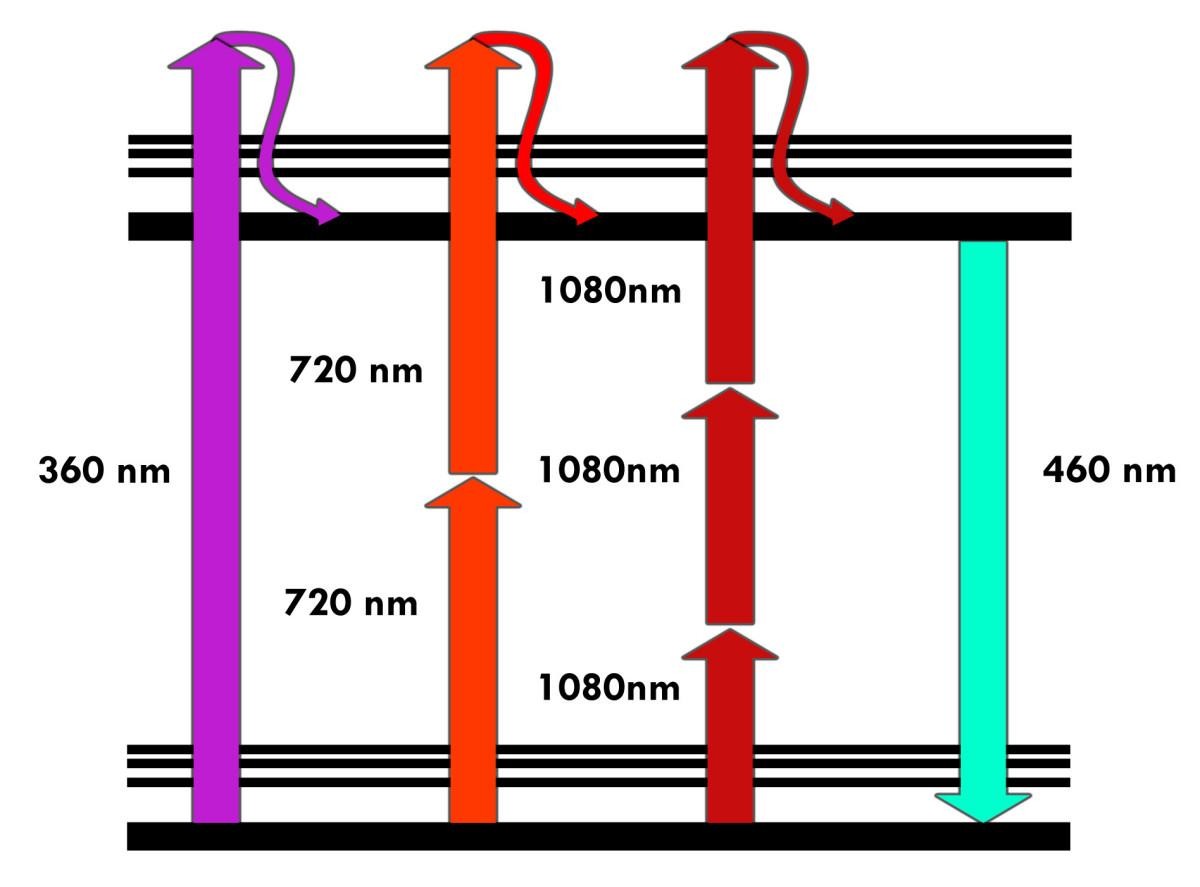 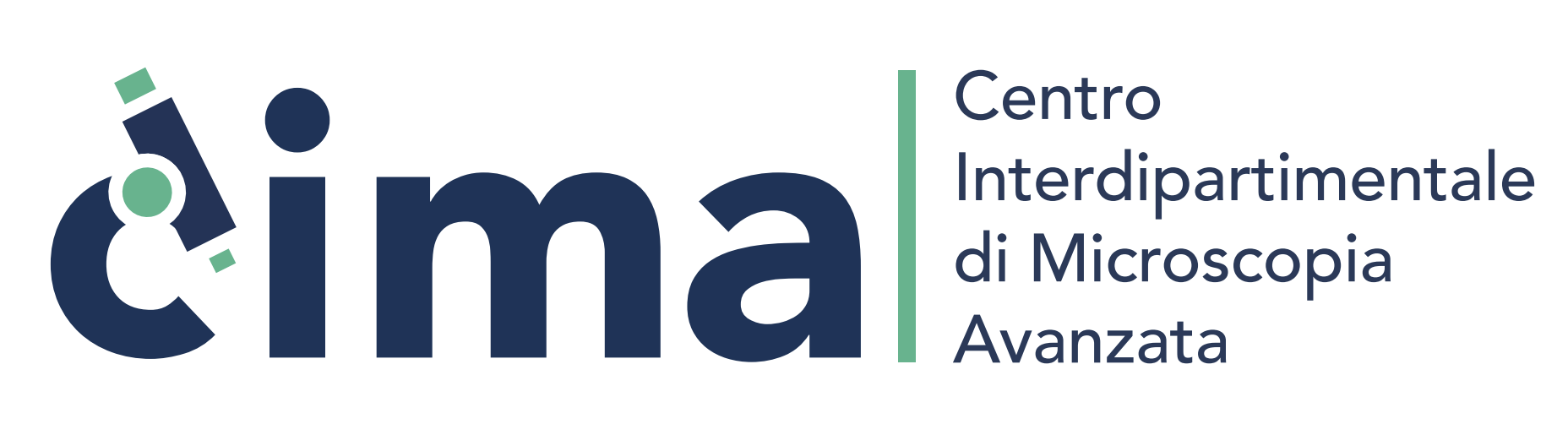 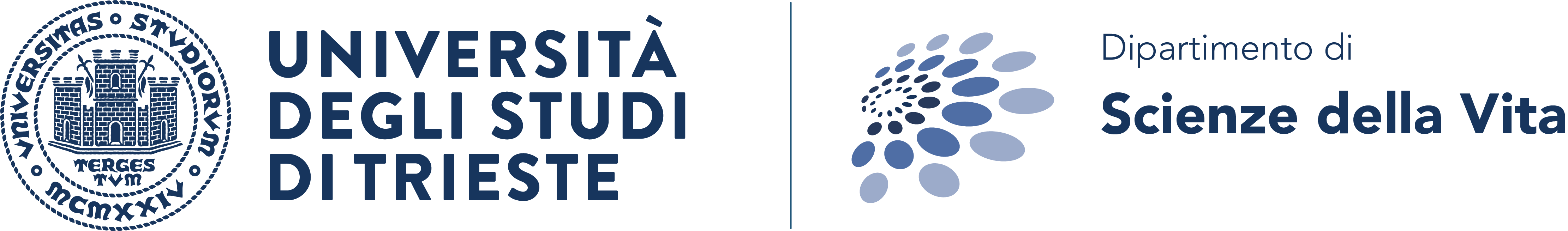 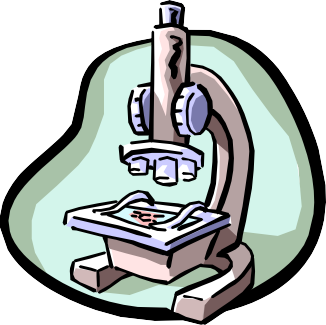 SINGLE- vs TWO-PHOTON EXCITATION
The cuvette is filled with a solution of a dye, safranin O, which normally requires green light for excitation. Green light (543 nm) from a continuous-wave helium-neon laser is focused into the cuvette by the lens at upper right. It shows the expected pattern of a continuous cone, brightest near the focus and attenuated to the left. The lens at the lower left focuses an invisible 1046-nm infrared beam from a mode-locked Nd-doped yttrium lanthanum fluoride laser into the cuvette. Because of the two-photon absorption, excitation is confined to a tiny bright spot in the middle of the cuvette.
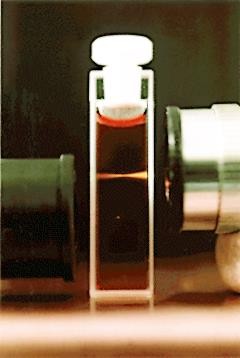 2·hν excitation
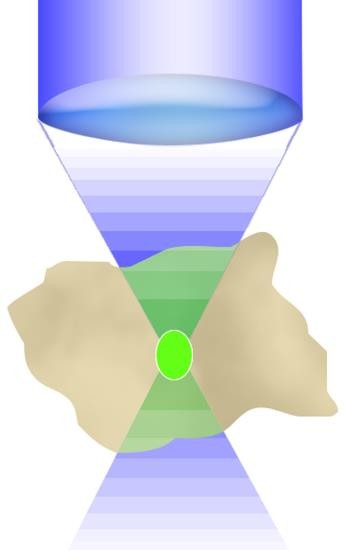 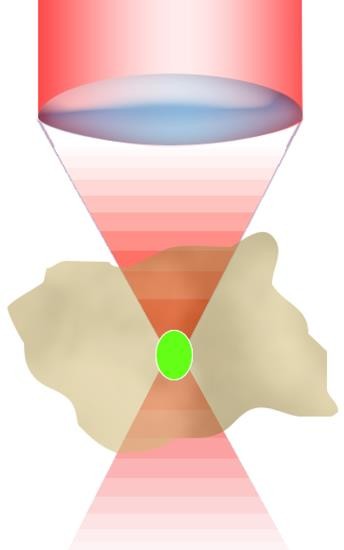 Image source: Current Protocols in Cytometry Online Copyright © 1999 John Wiley & Sons, Inc. All rights reserved.
Slide credit: Brad Amos, MRC Laboratory of Molecular Biology, Cambridge, United Kingdom
24
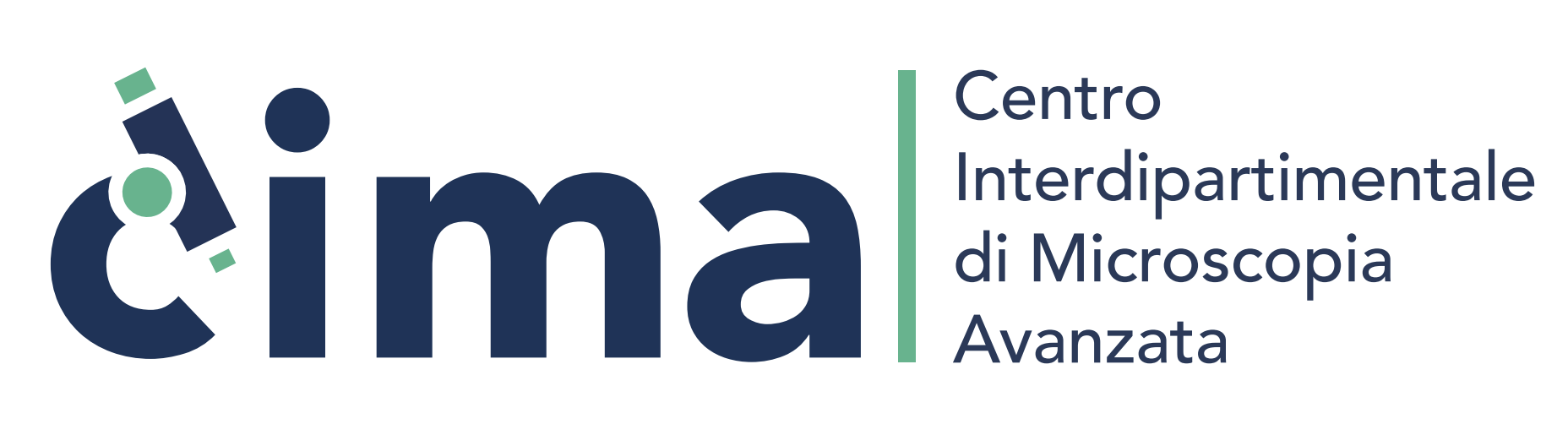 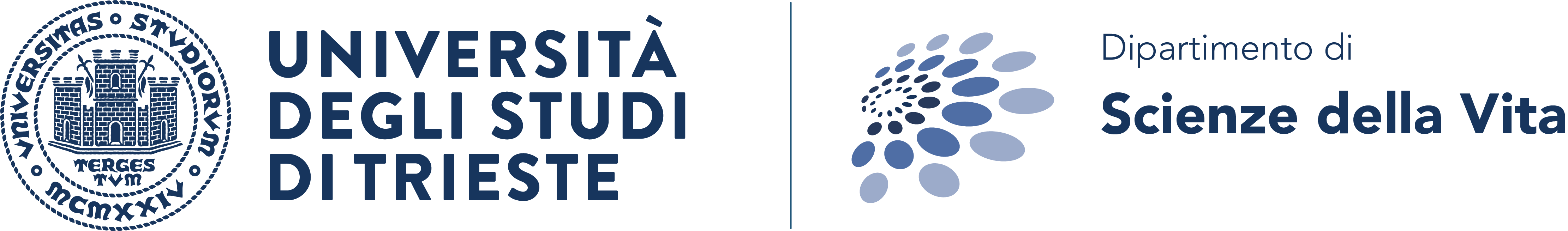 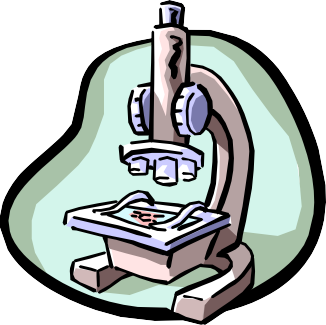 PENETRATION DEPTH
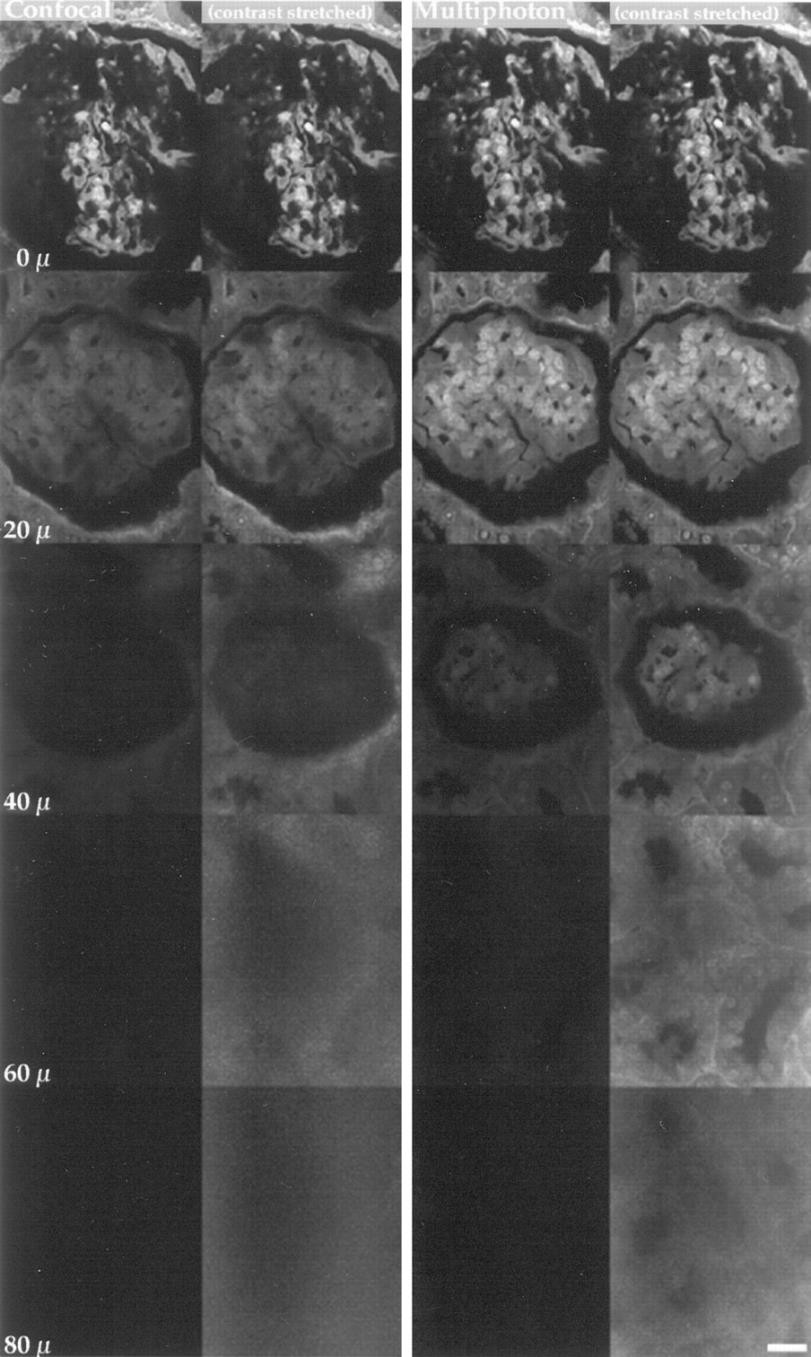 Comparison of imaging penetration depth between confocal and multiphoton microscopy. Optical sections through a glomerulus from an acid-fucsin- stained monkey kidney pathology sample imaged by confocal microscopy with 2 µW of 532-nm light (left, columns 1 and 2) and multiphoton microscopy with 4.3 mW of 1047-nm light (descanned; right, columns 3 and 4) were compared. At the surface, the image quality and signal intensity are similar; however, at increasing depth into the sample, signal intensity and quality of the confocal image falls off more rapidly than the multiphoton image. Images were collected at a pixel resolution of 0.27 µm with a Kalman
3 collection filter. Scale bar, 20 µm.
Centonze VE, White JG. Multiphoton excitation provides optical sections from deeper within scattering specimens than confocal imaging. Biophys J. 192985 Oct;75(4):2015-24.
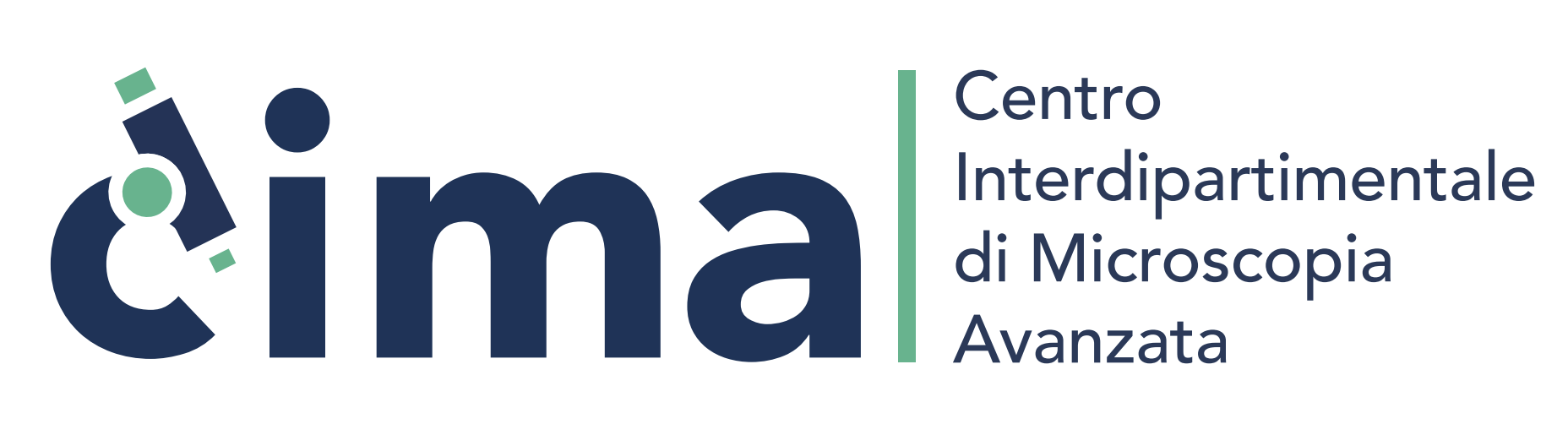 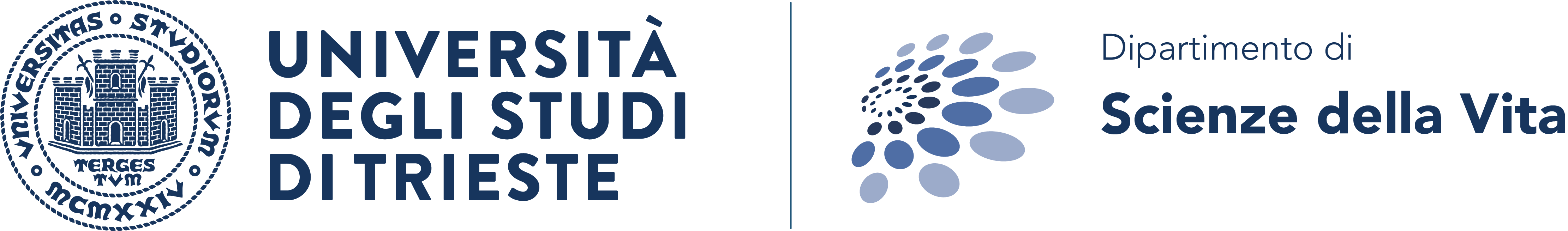